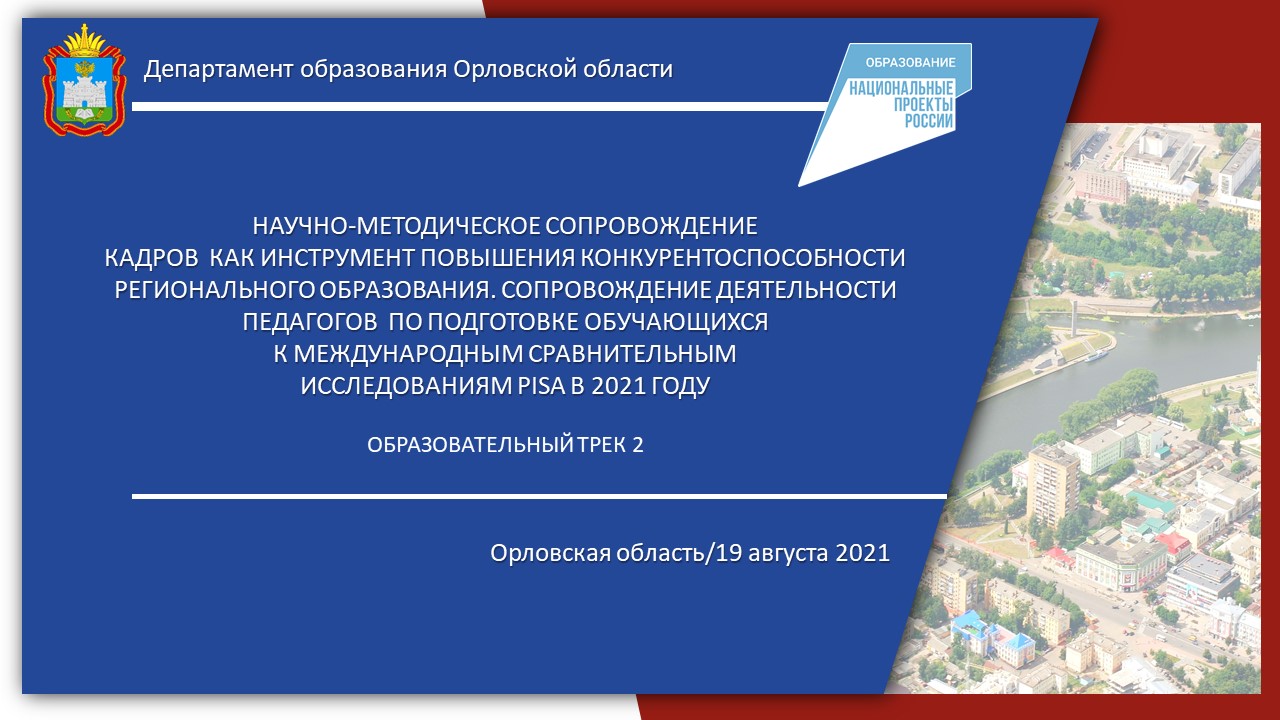 Бюджетное учреждение Орловской области дополнительного профессионального образования 
«Институт развития образования»
13 декабря 2017 г.,  г.  Москва
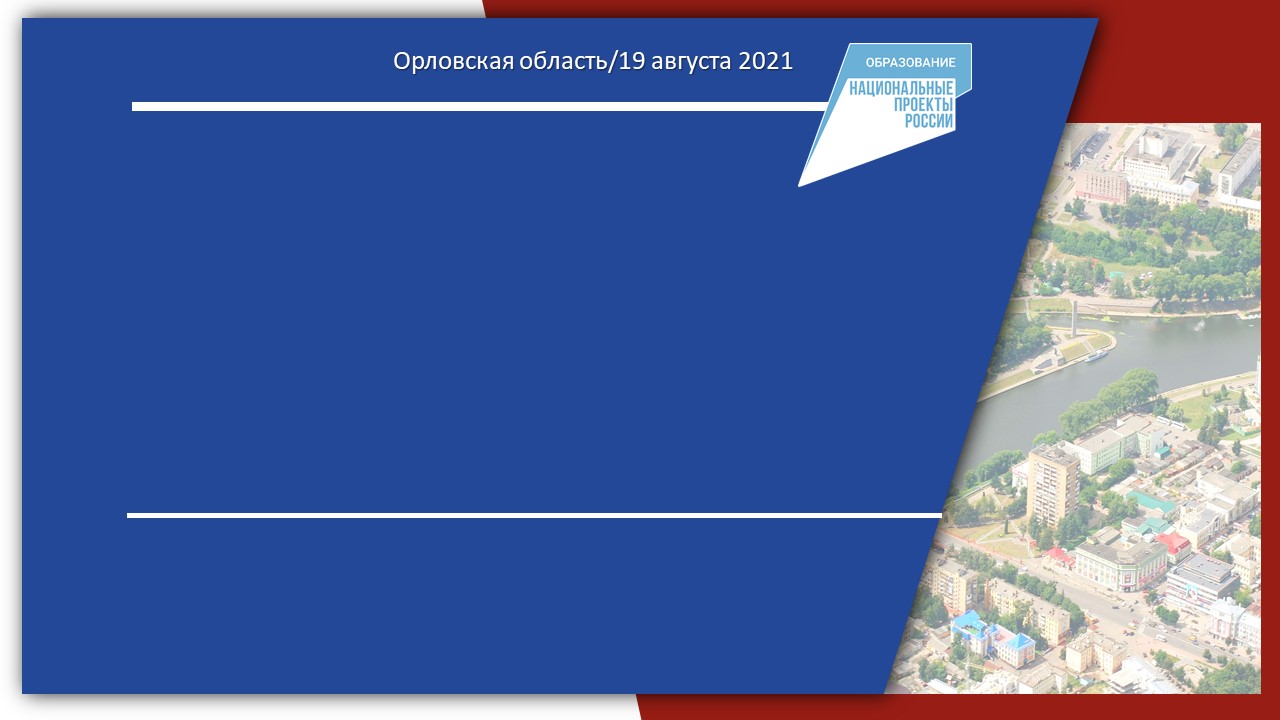 КОМПЛЕКСНЫЙ ПОДХОД В СОДЕЙСТВИИ ТРУДОУСТРОЙСТВУ ВЫПУСКНИКОВ
МАКУНИНА  Галина Михайловна
Орловский техникум сферы услуг, директор
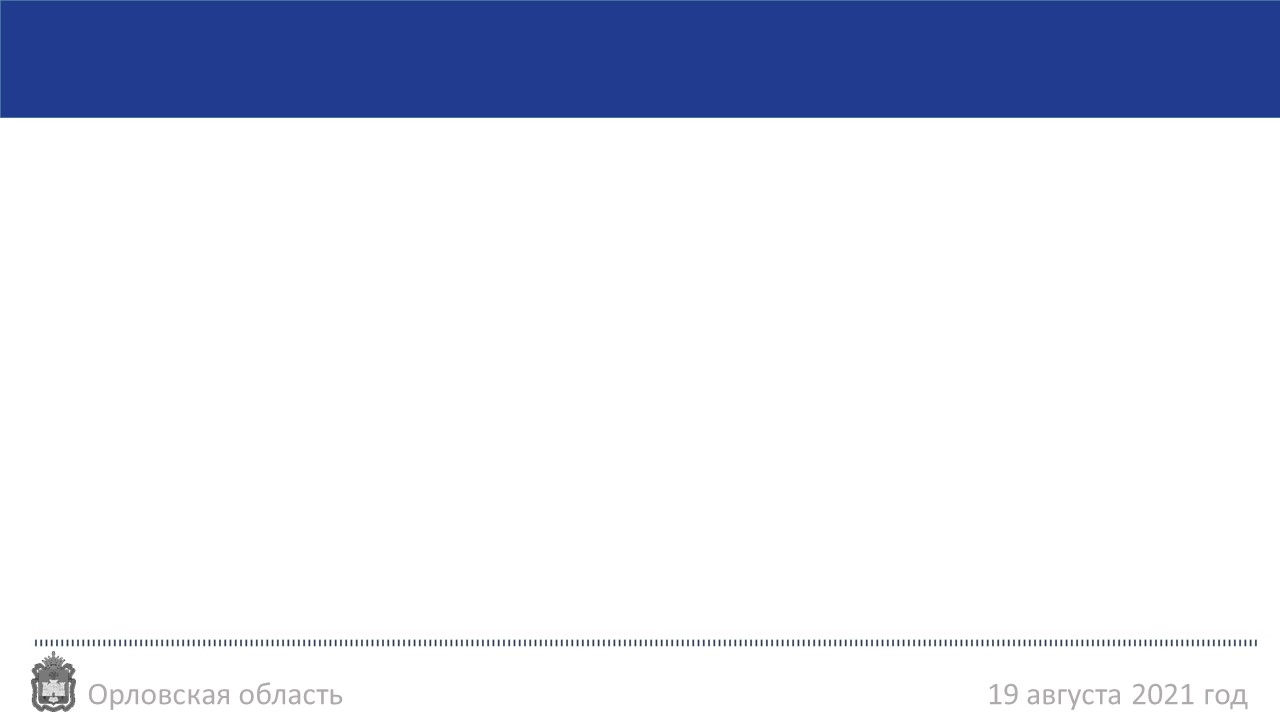 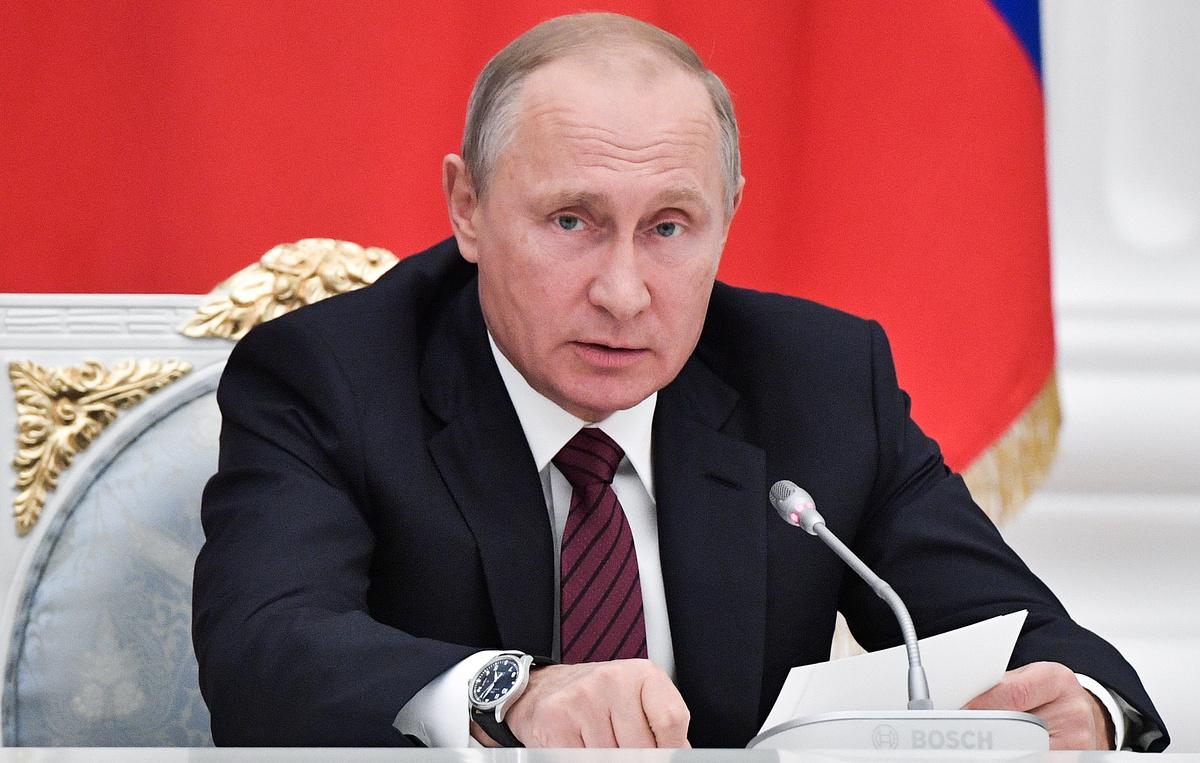 «Профессиональное образование нужно настроить на будущее страны, на запросы людей, на запросы экономики, имея в виду перспективы её развития»

В.В. Путин
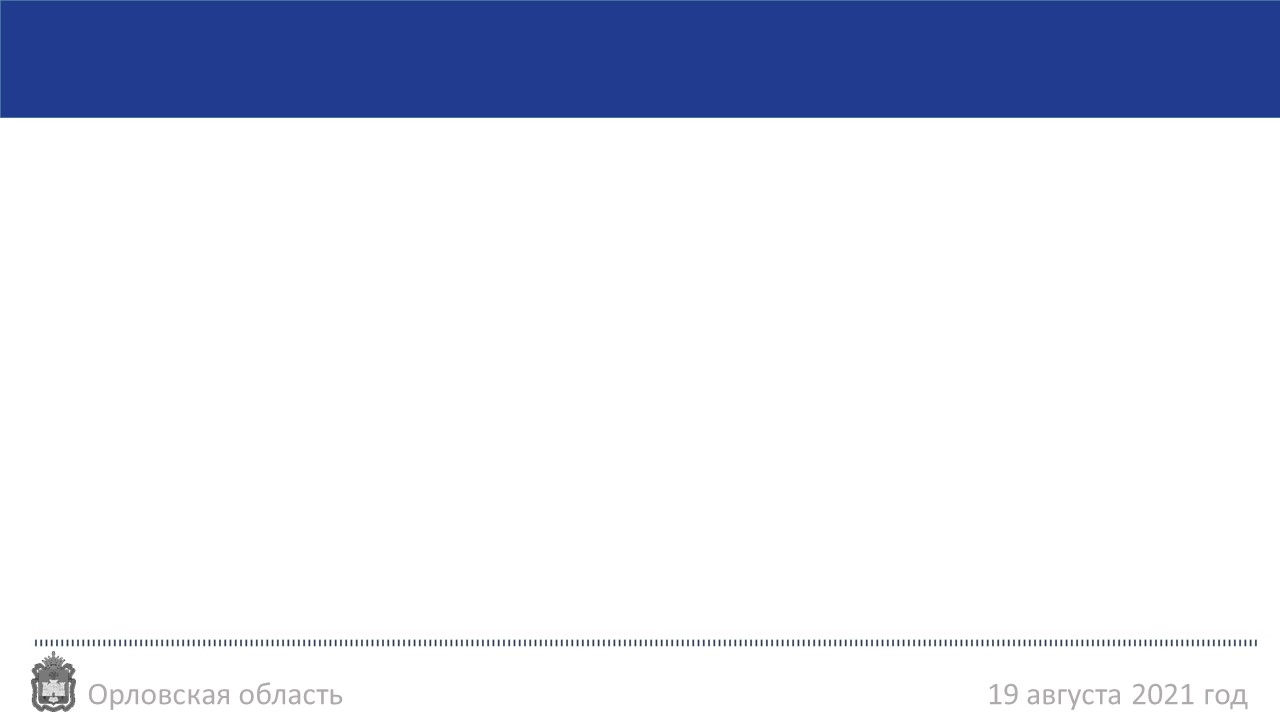 ПРОФИЛЬНОЕ ОБРАЗОВАТЕЛЬНОЕ УЧРЕЖДЕНИЕ
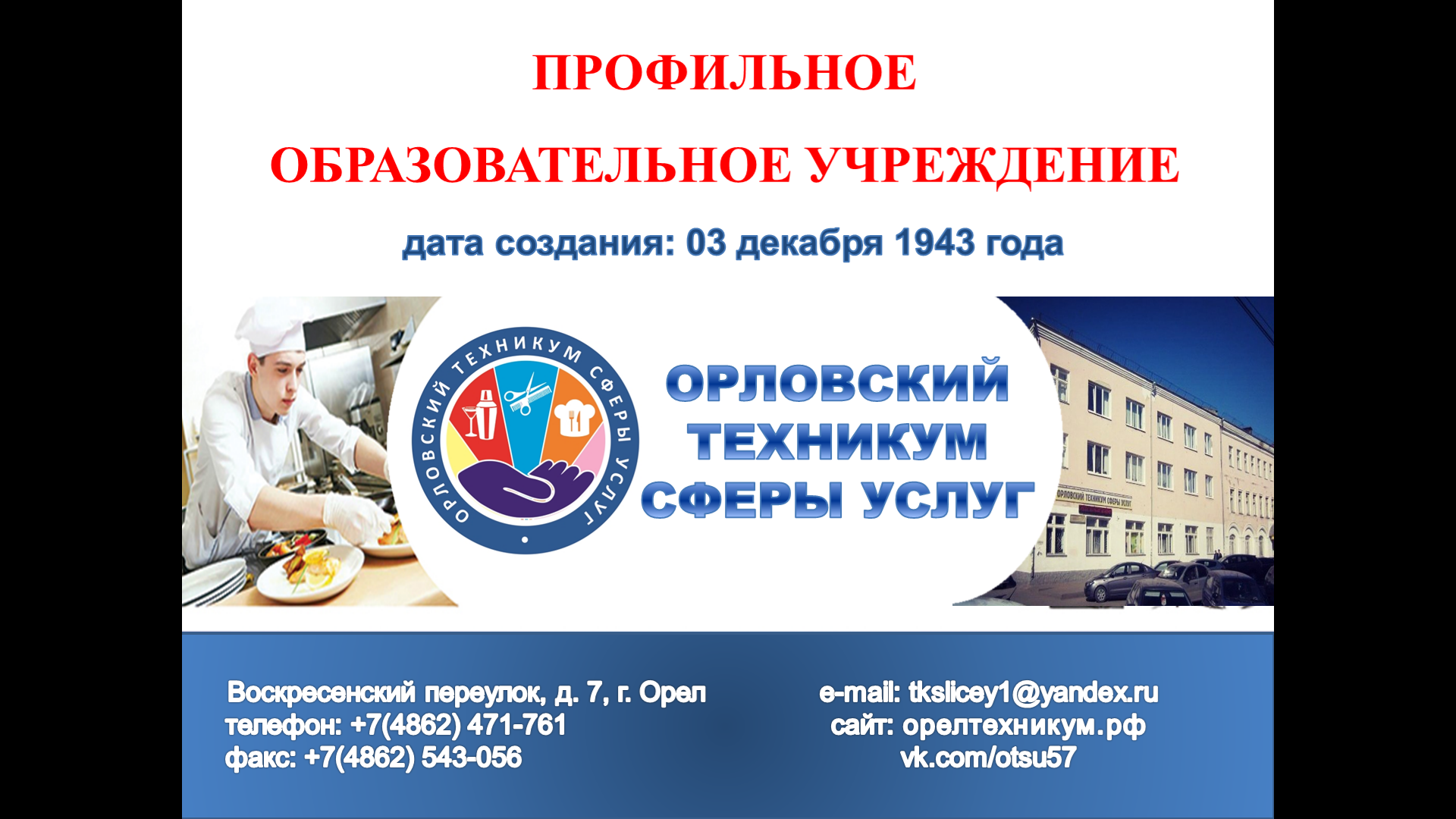 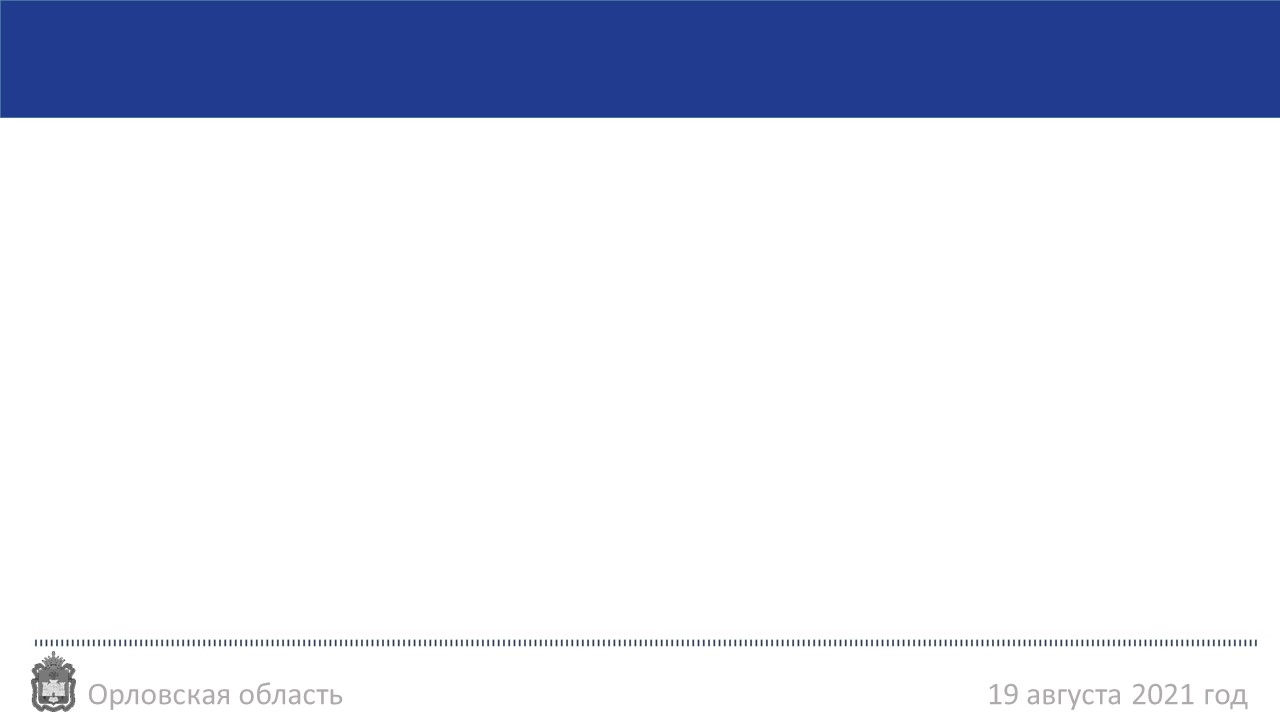 Преимущества:
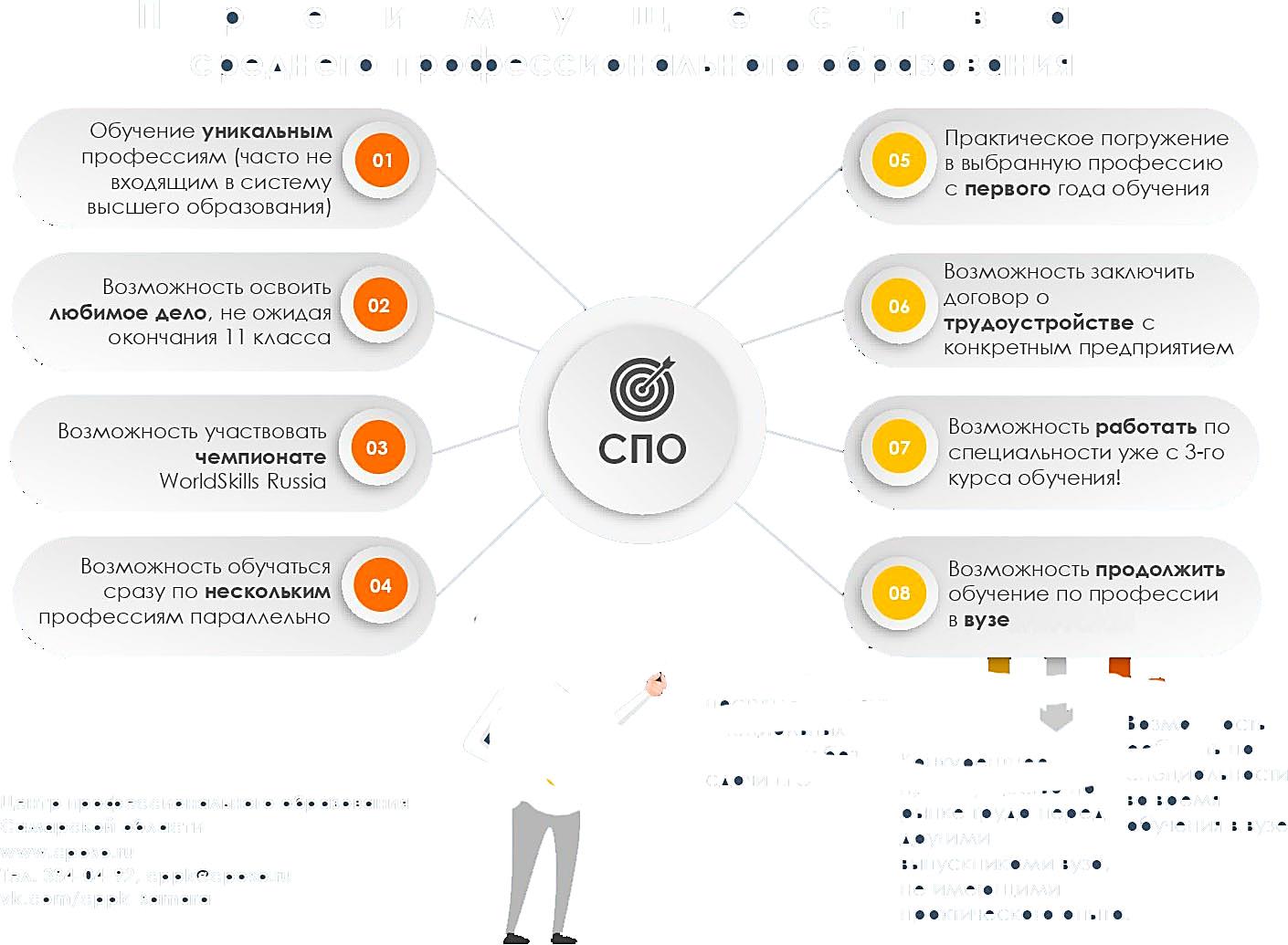 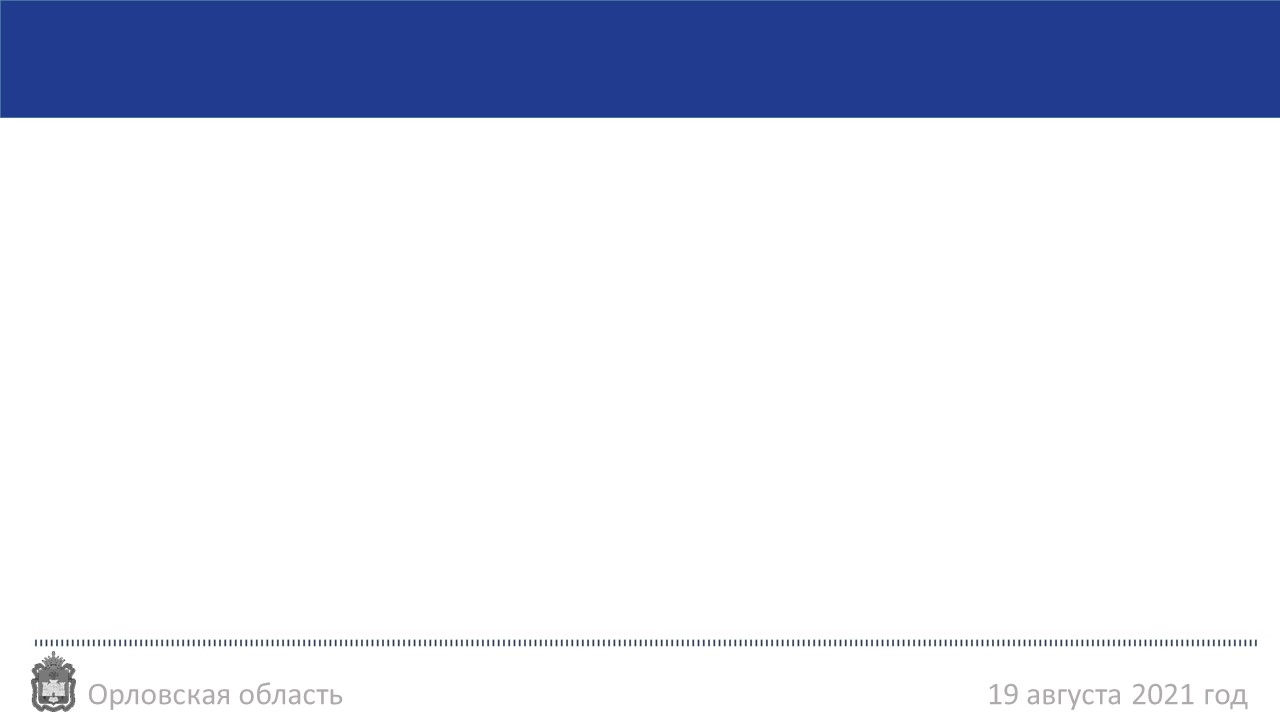 Качество подготовки
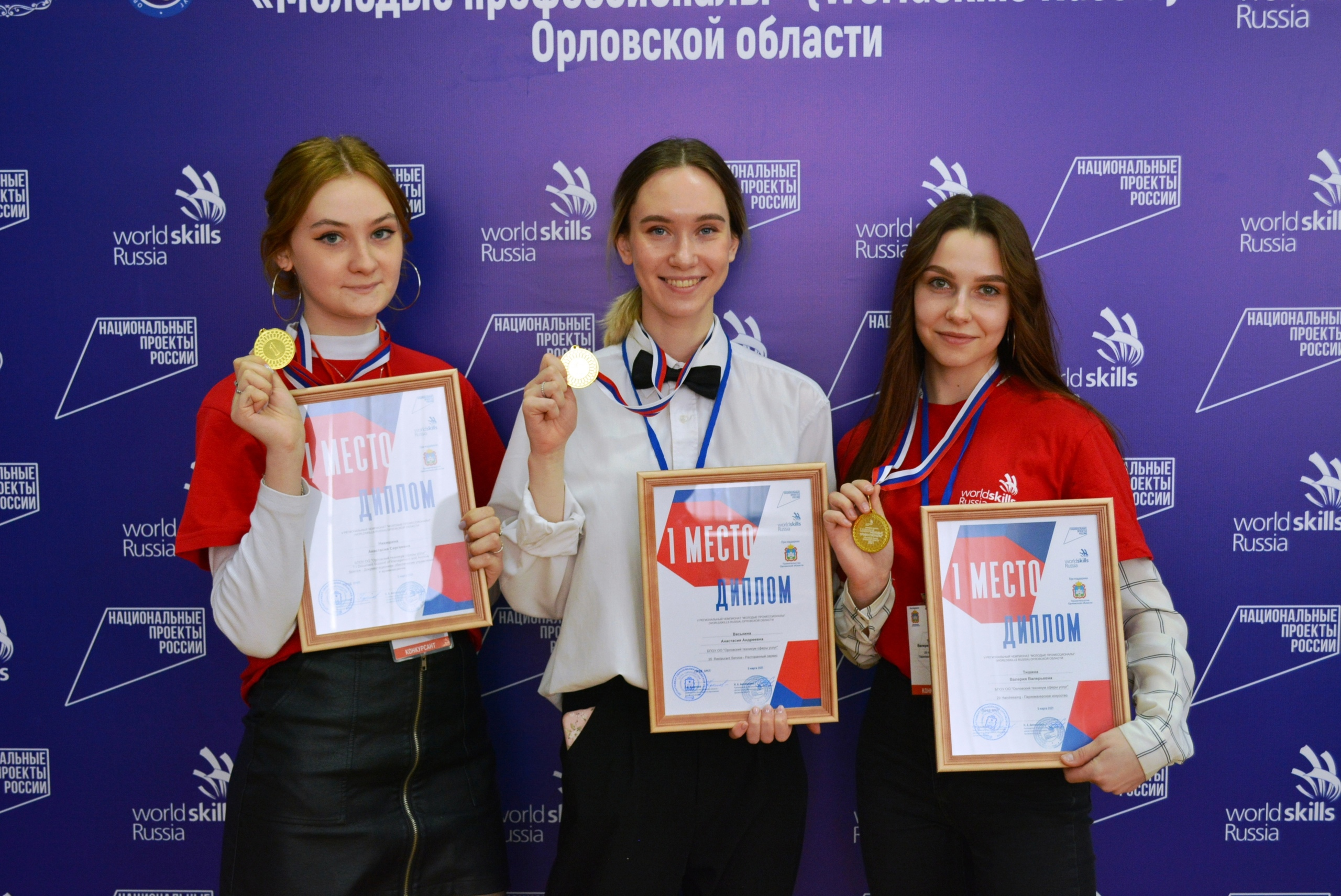 Васькина Анастасия, 
в 2021 году в компетенции «Ресторанный сервис» отобрана по результатам конкурса WorldSkills для подготовки в Мировом чемпионате.
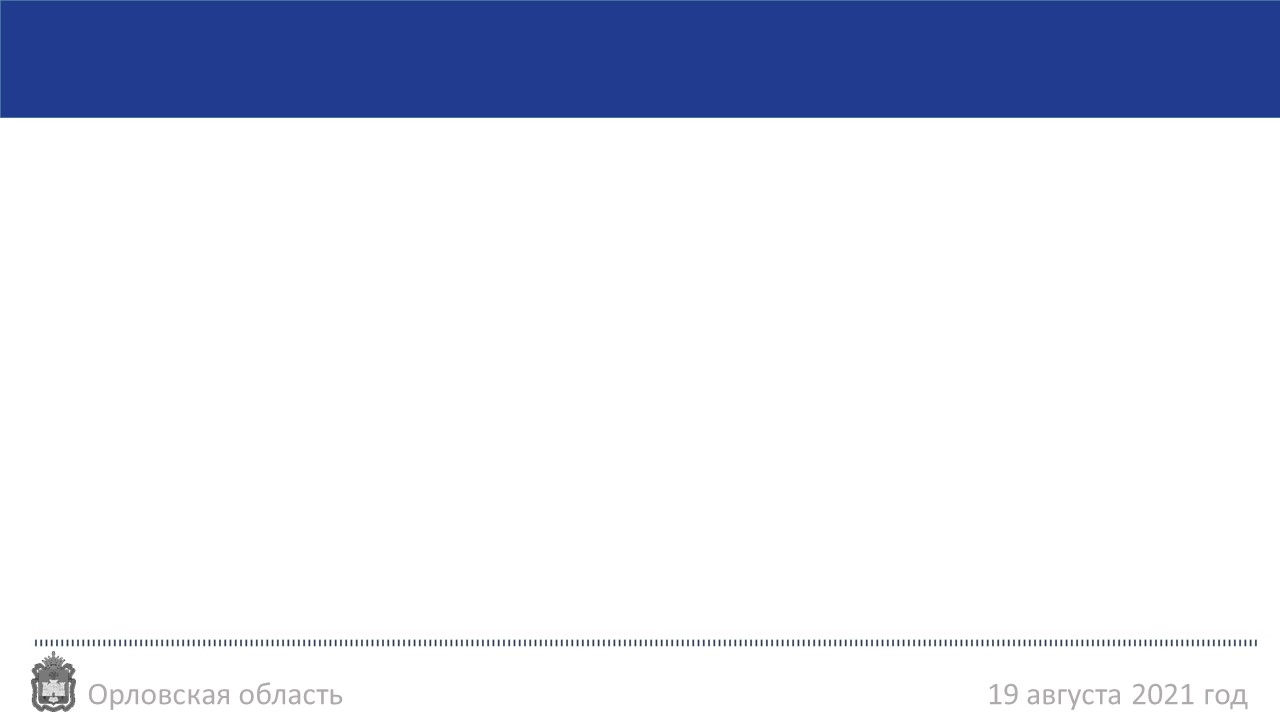 Развитие сферы услуг
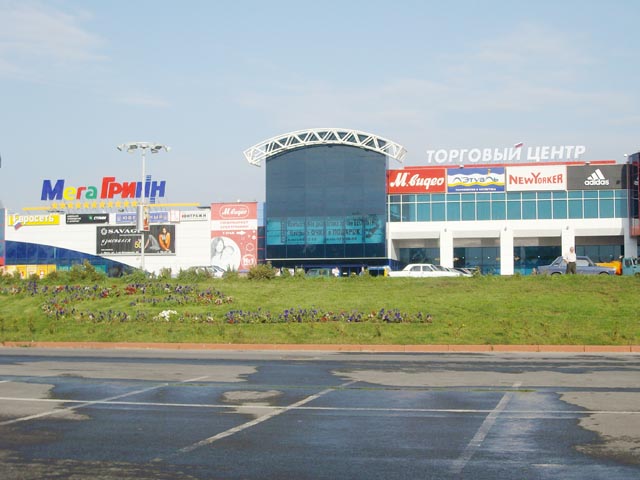 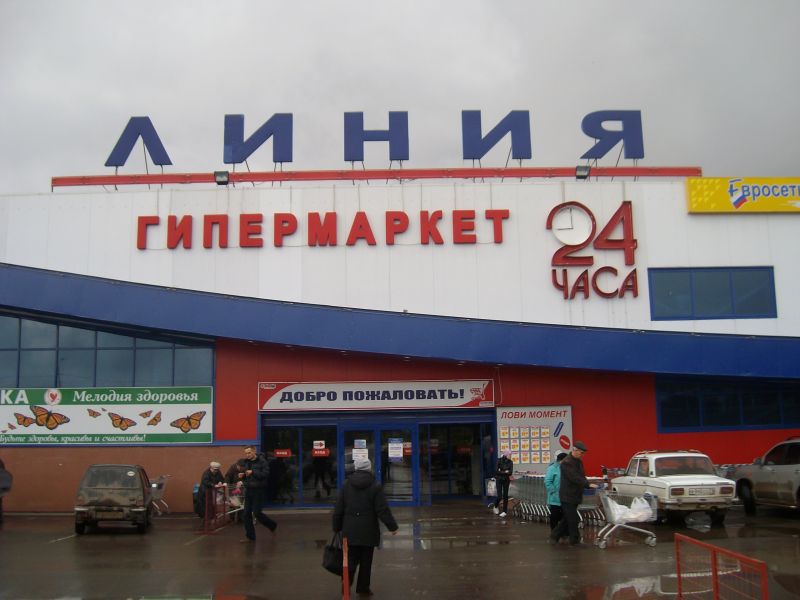 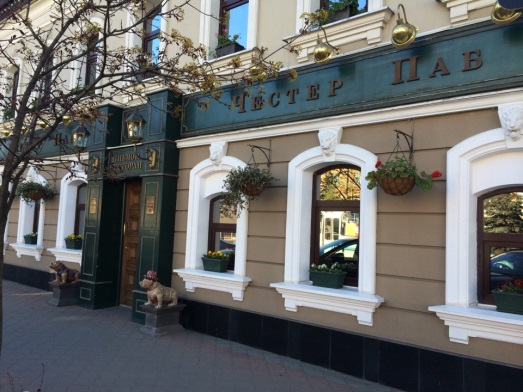 Мегакомплекс ГРИНН
Гипермаркет «Линия 1»
Кафе «Честер Паб»
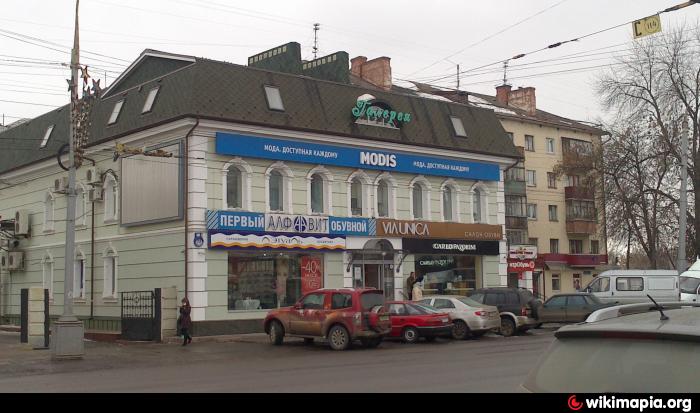 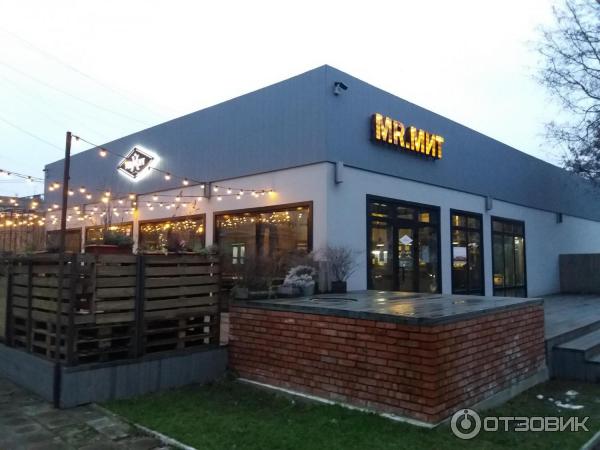 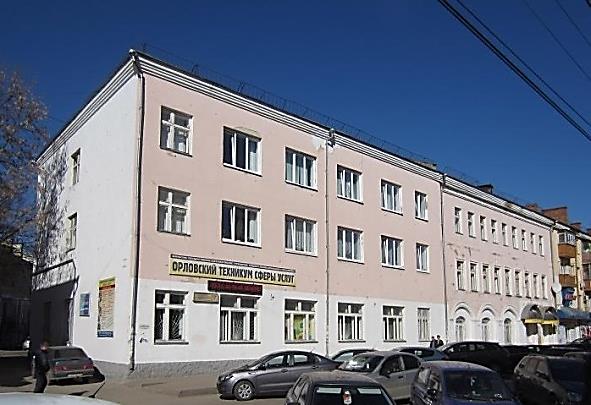 ТЦ «Галерея»
Кафе «Мистер Мит»
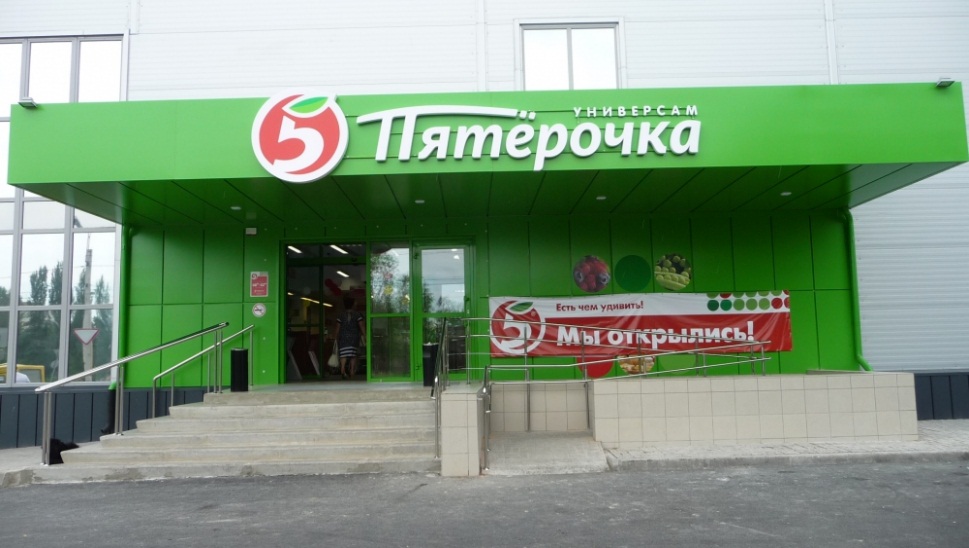 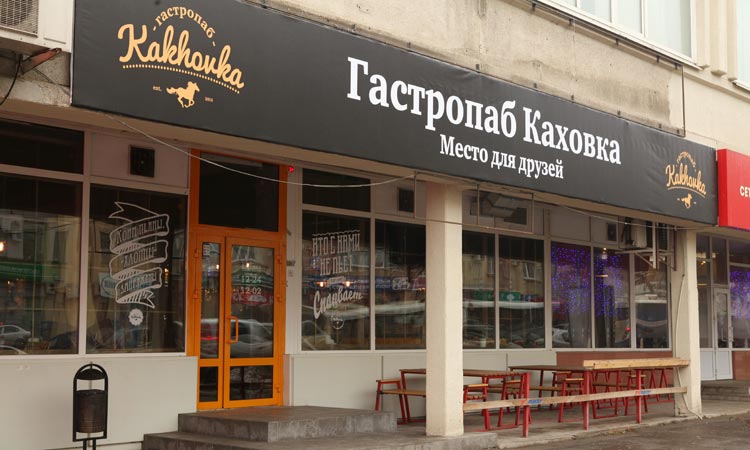 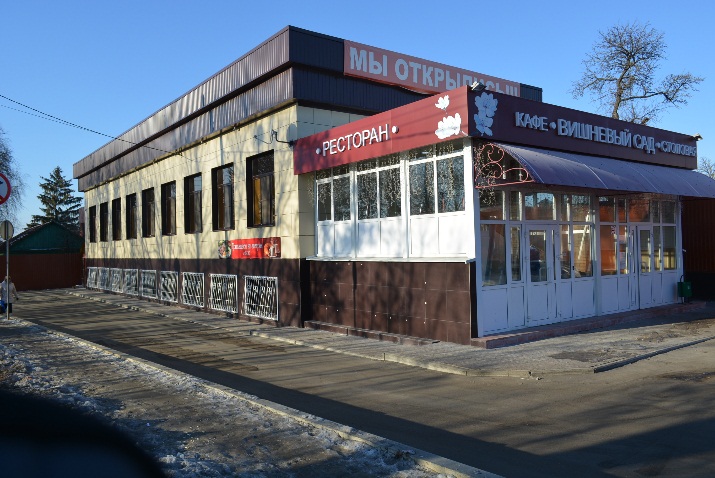 Магазин «Пятёрочка»
Гастропаб «Каховка»
ресторан «Вишневый сад»
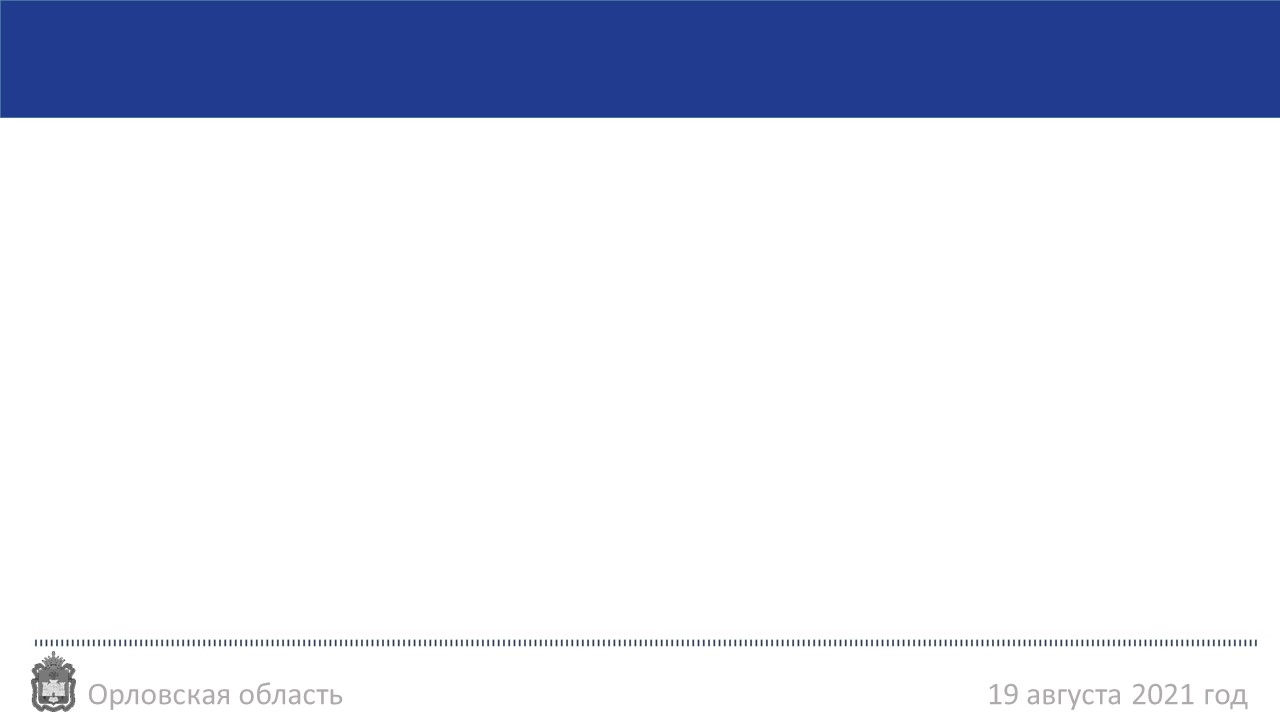 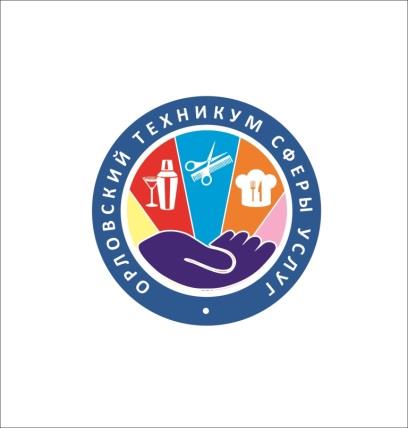 Орловский техникум сферы услуг
ВОСТРЕБОВАННЫЕ СПЕЦИАЛЬНОСТИ  И ПРОФЕССИИ
Технология продукции  общественного питания
Организация обслуживания  в общественном питании
Документационное обеспечение управления  и архивоведение
Товароведение и экспертиза качества потребительских товаров
Парикмахерское искусство
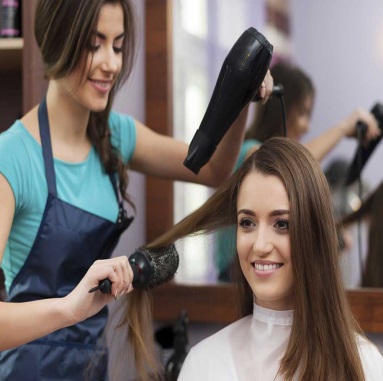 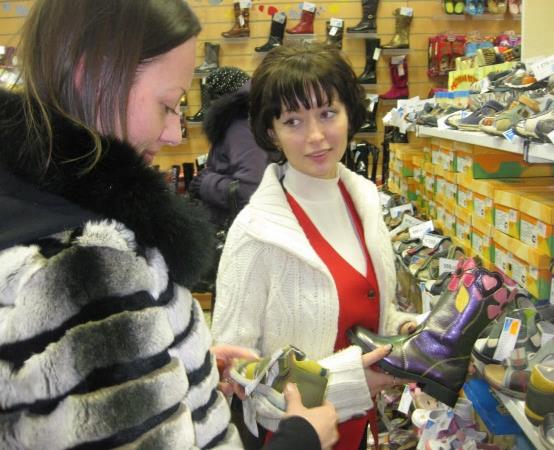 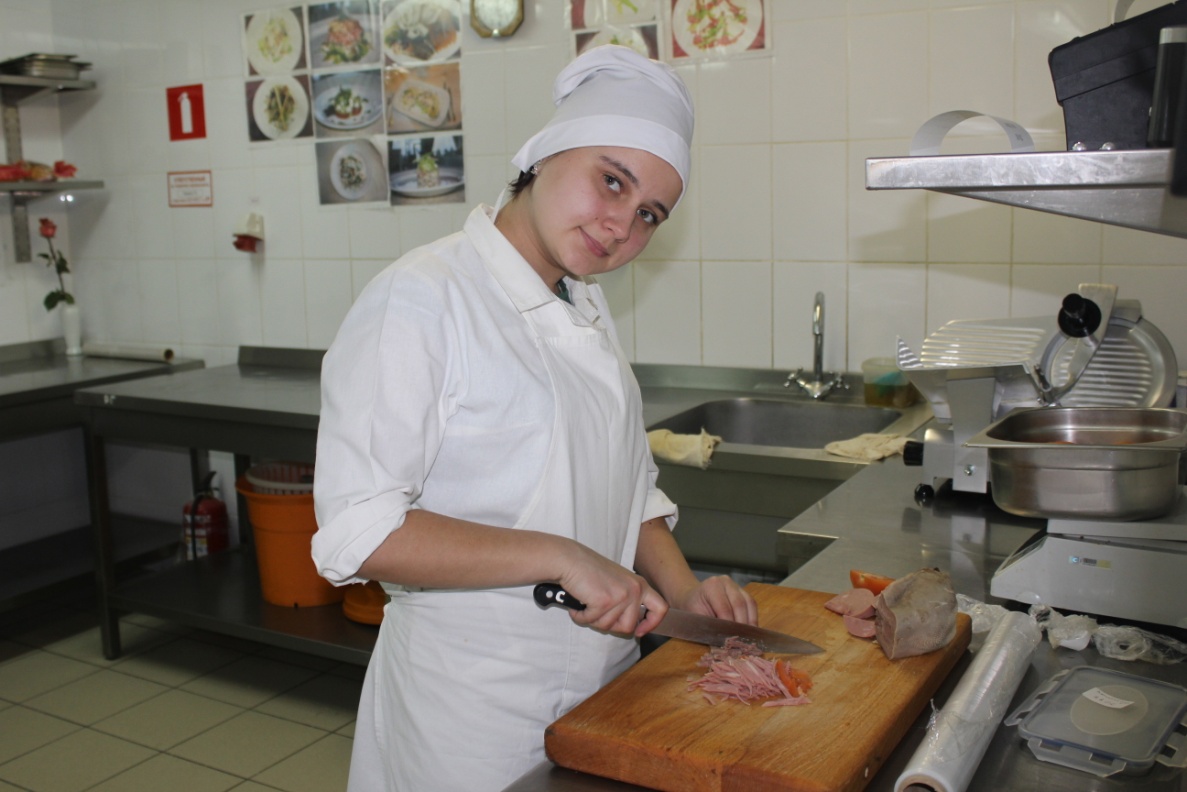 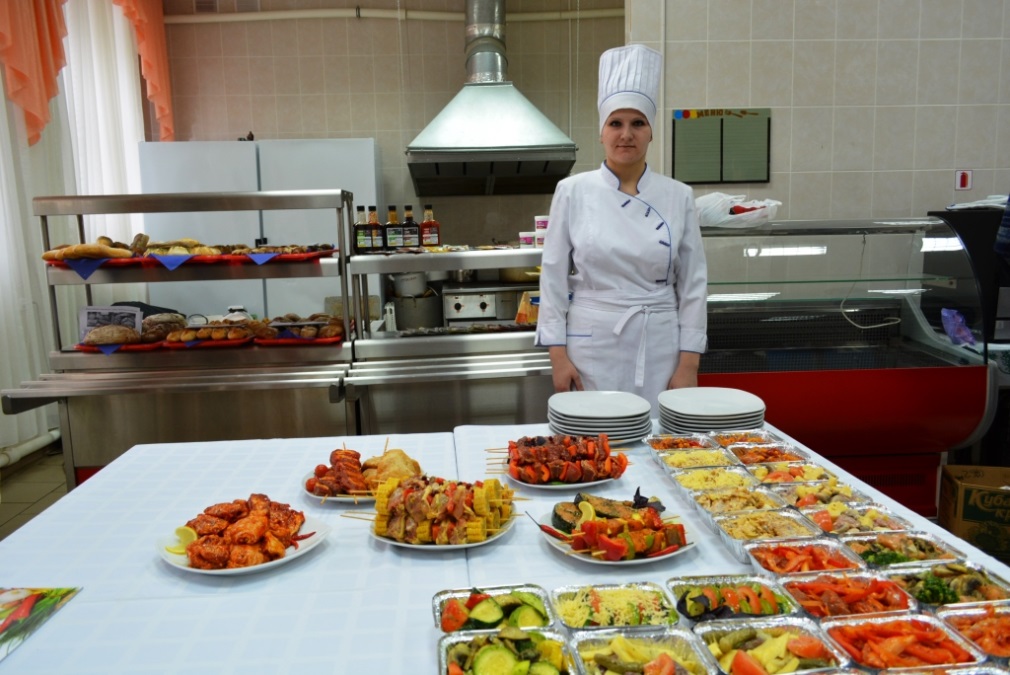 ФГОС ТОП-50
Поварское и кондитерское дело
Технология парикмахерского искусства
Повар, кондитер
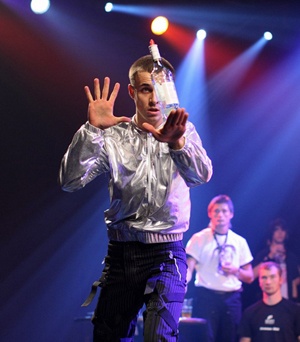 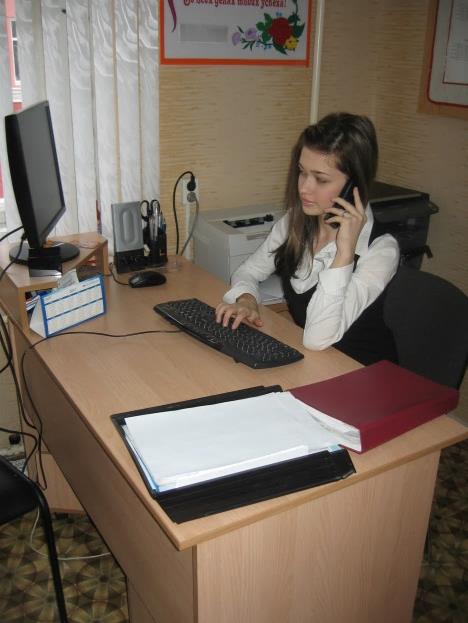 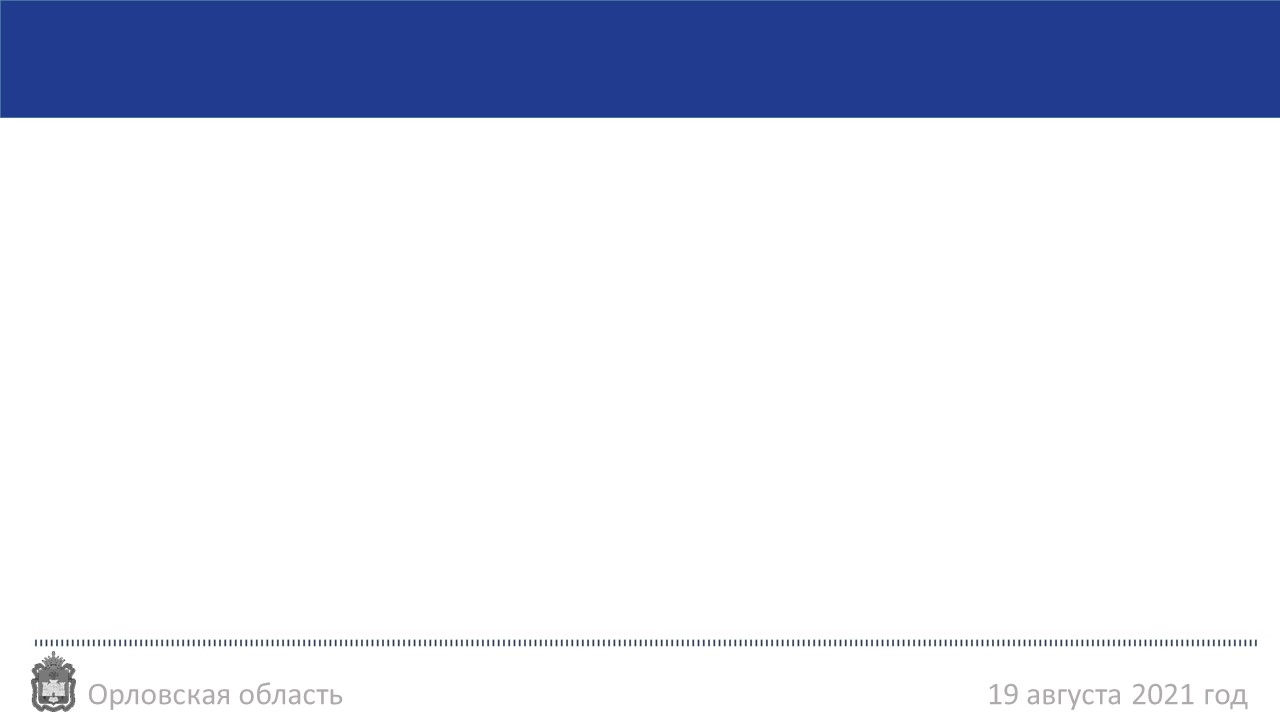 Центр содействия трудоустройству выпускников
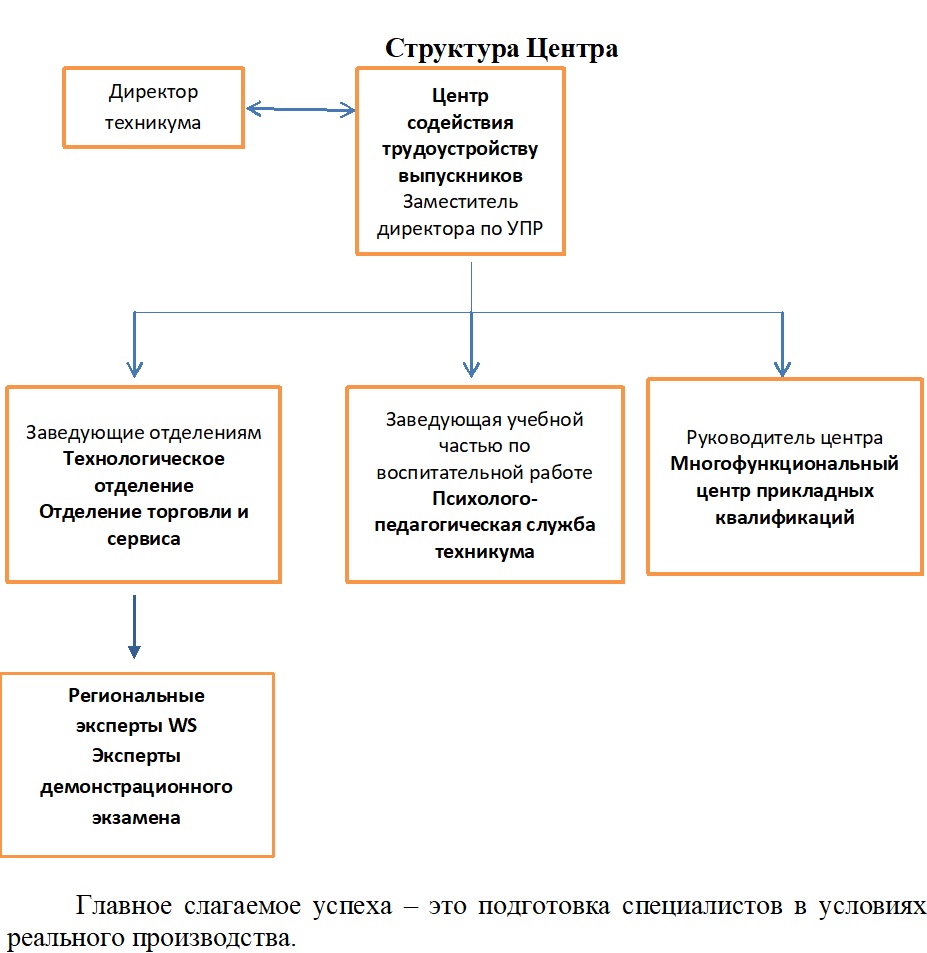 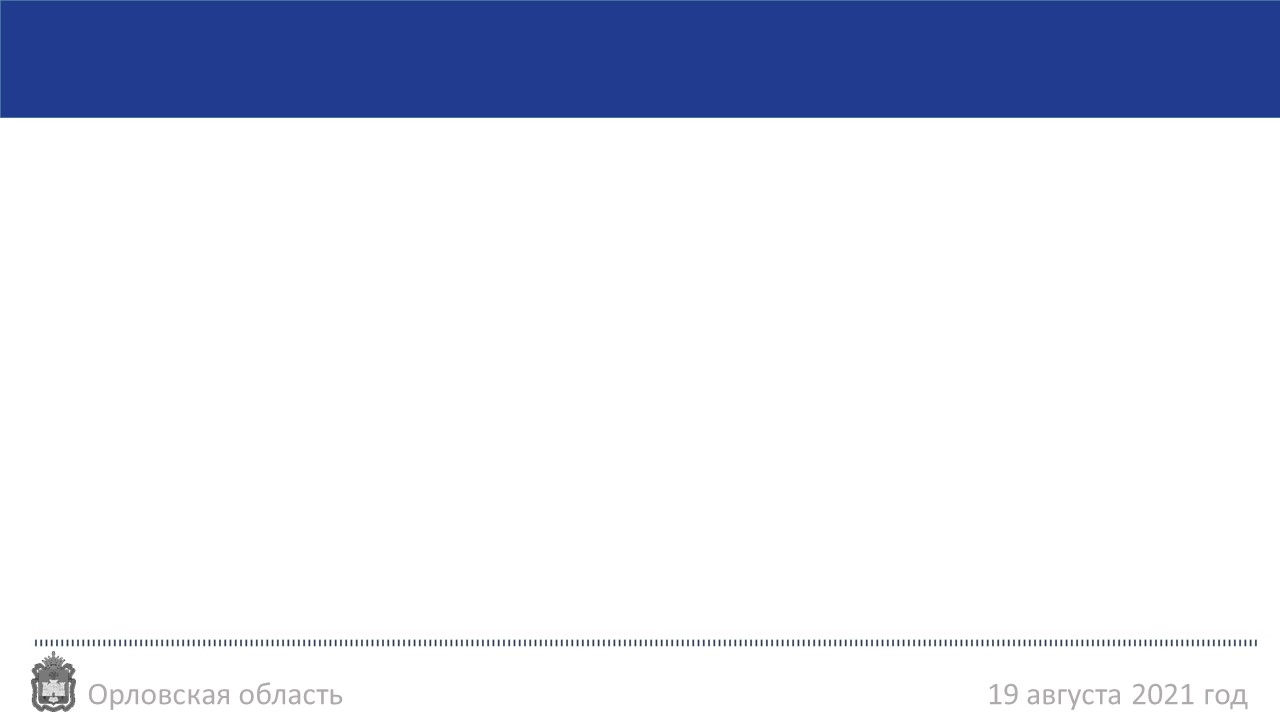 Итоги распределения выпускников 2020-2021 уч. год
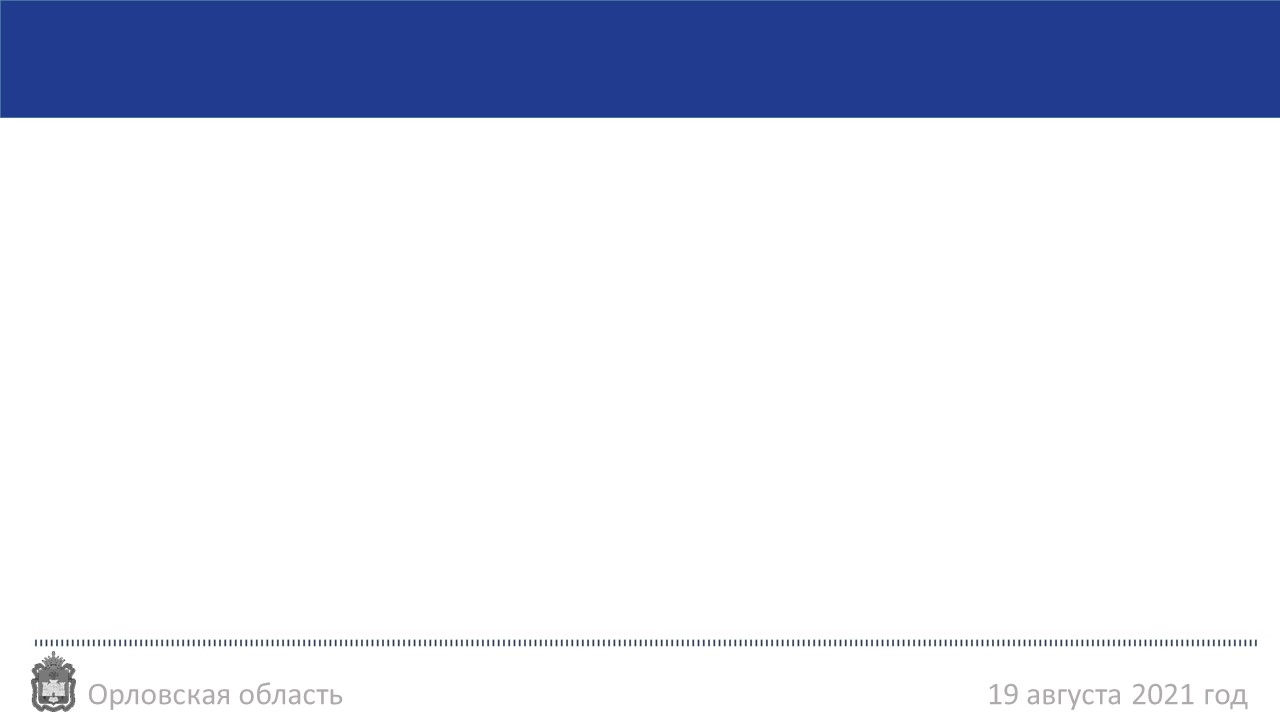 Формы взаимодействия с работодателями 
и профессиональными ассоциациями
Заключение договоров о сотрудничестве
Заключение договоров с профессиональными ассоциациями
Организация производственной и преддипломной практики
Мастер-классы от работодателей, встречи с выпускниками.
Участие в Итоговой Государственной Аттестации 
Социальное партнерство
Опубликование вакансий и помощь в трудоустройстве
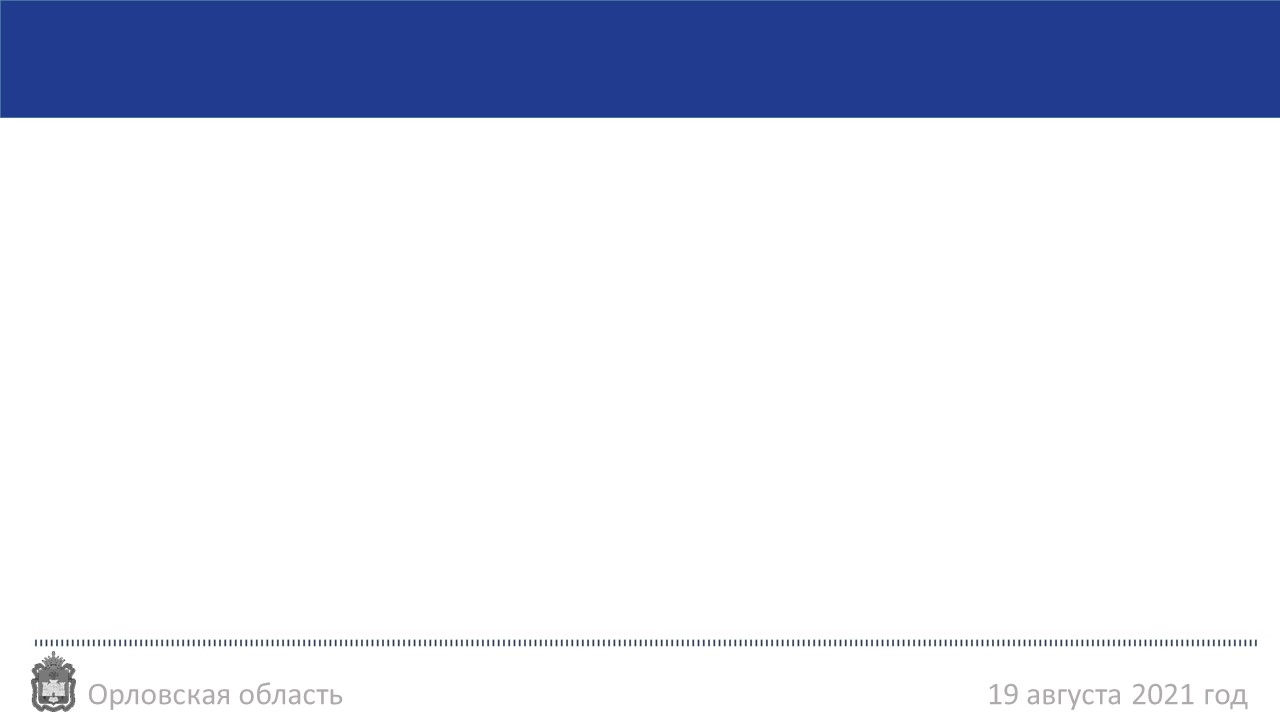 Заключение договоров о сотрудничестве
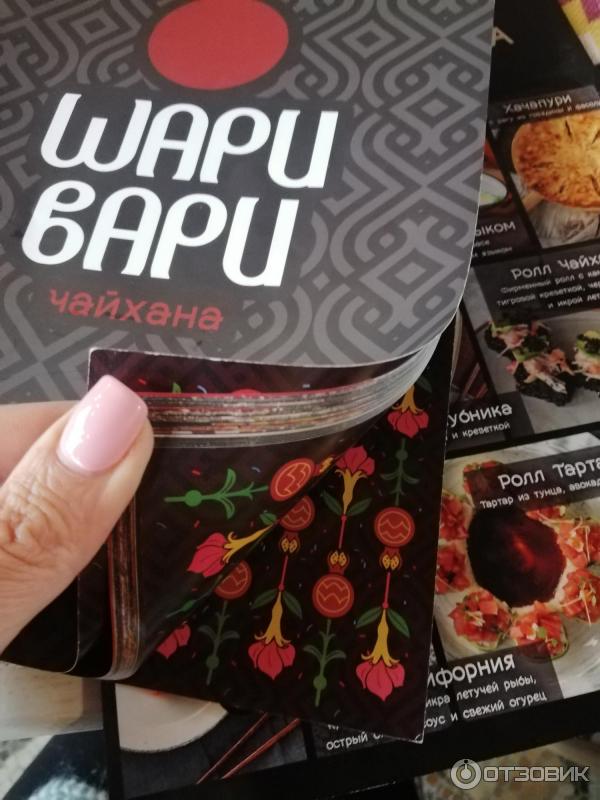 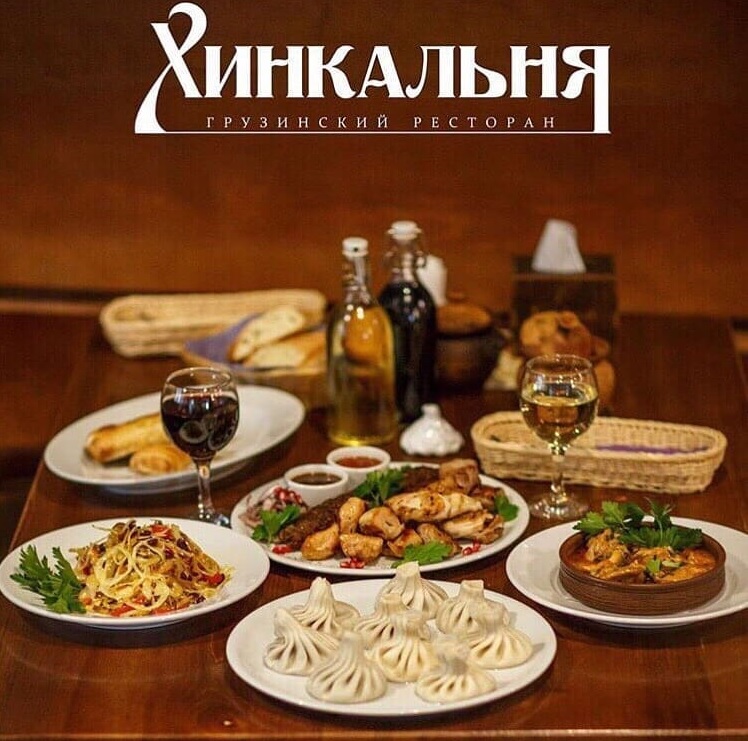 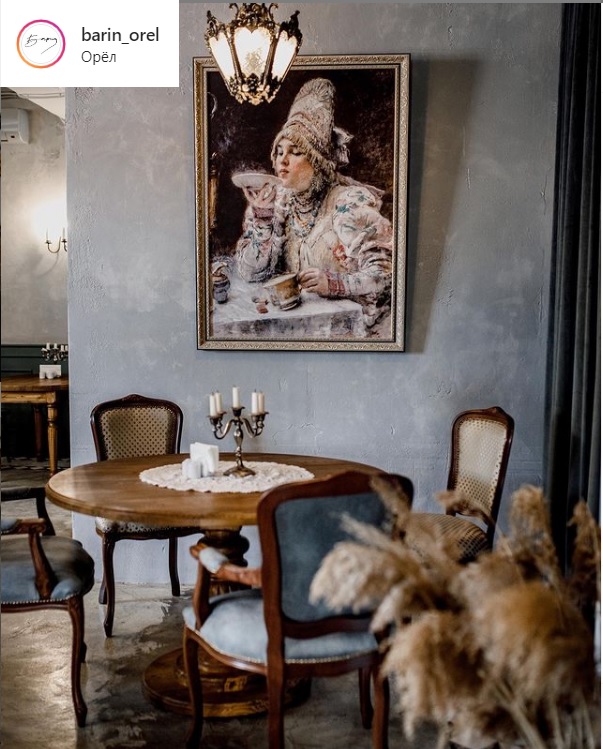 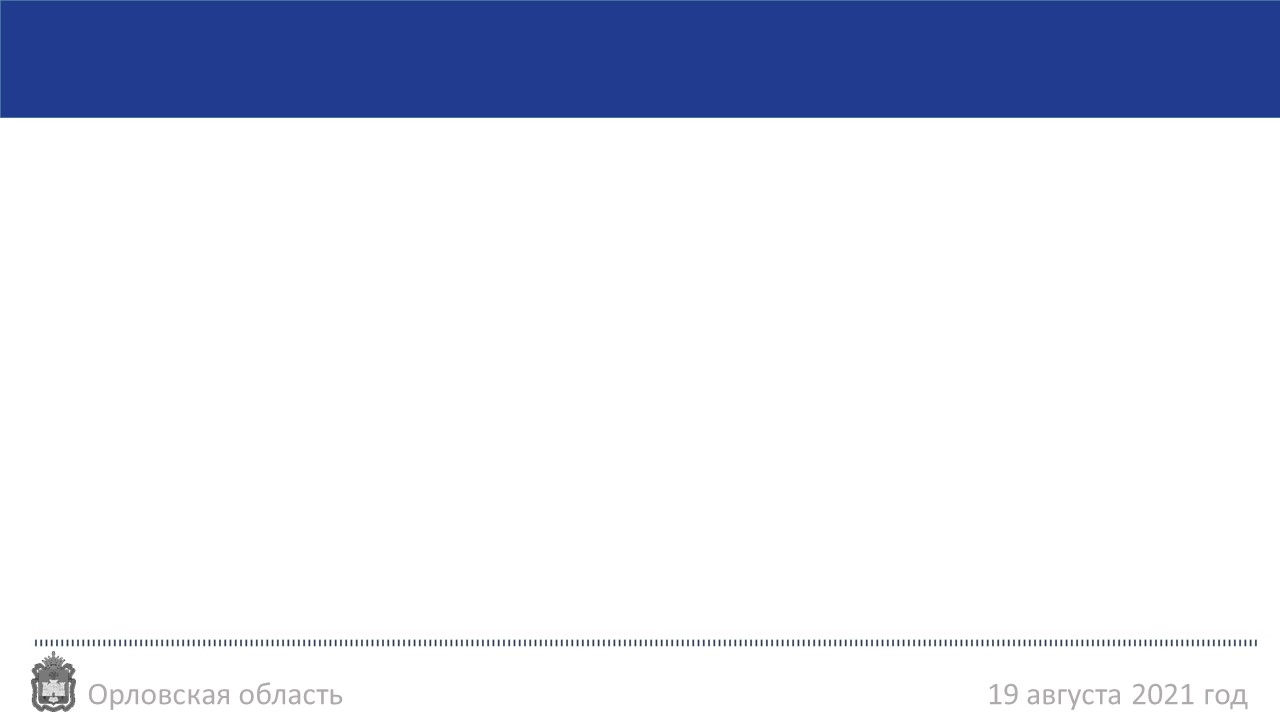 Профессиональные ассоциации
Московская Ассоциация Кулинаров
Барменская Ассоциация России
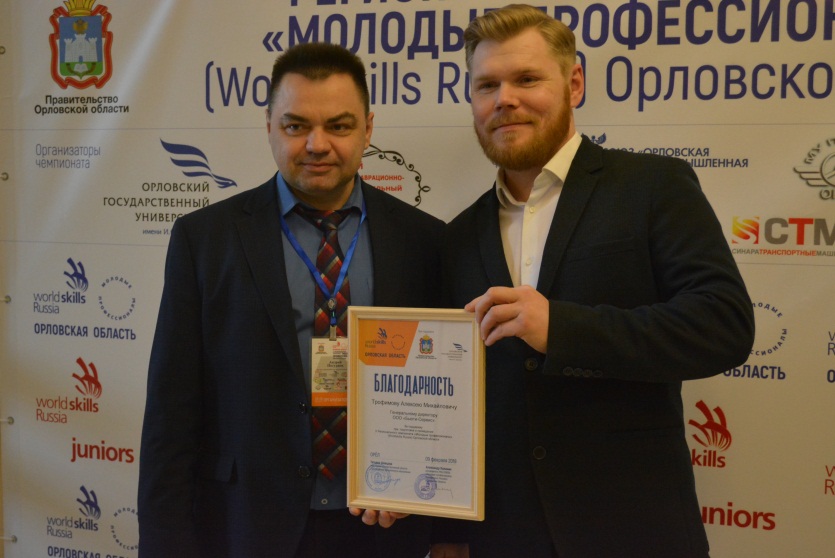 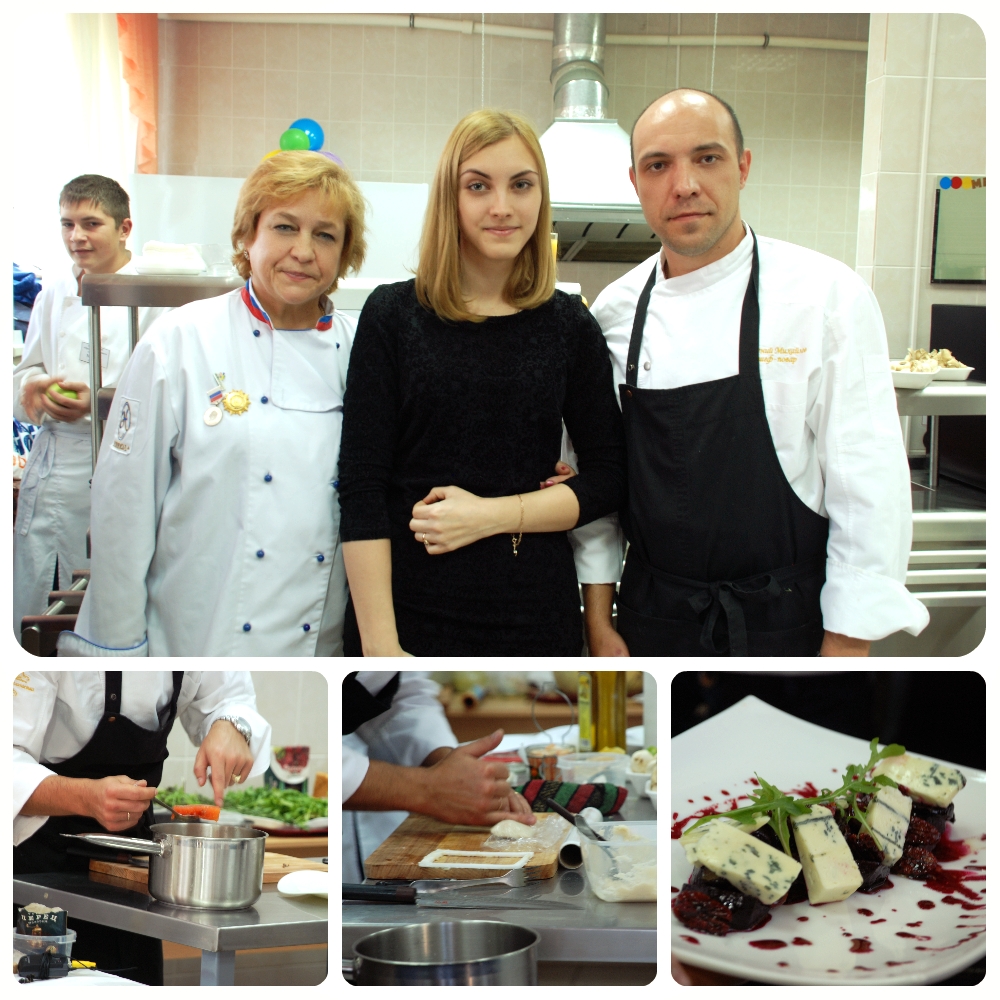 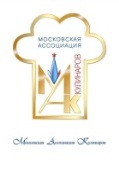 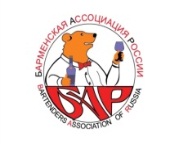 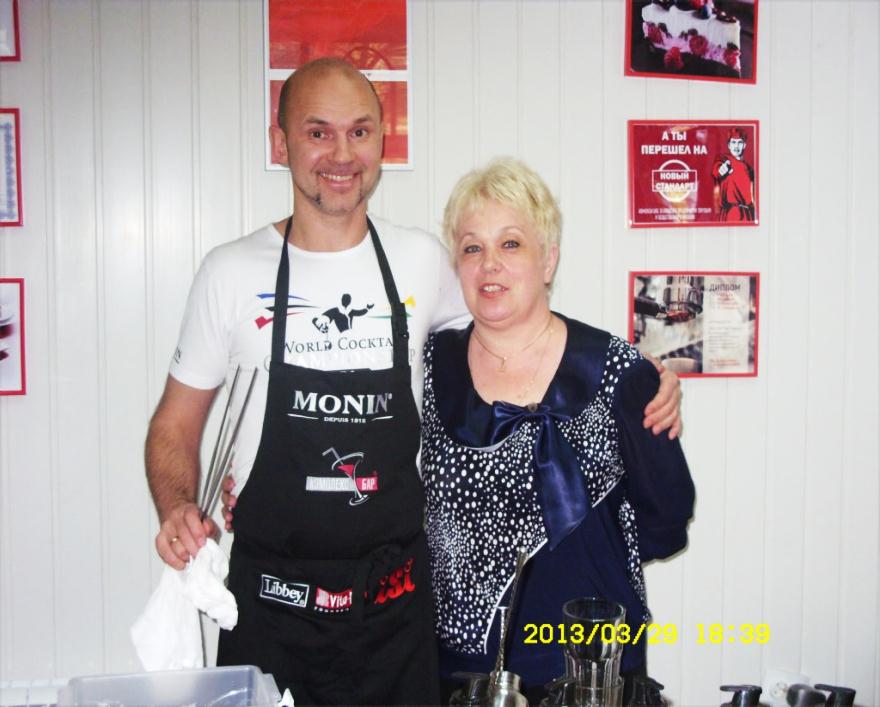 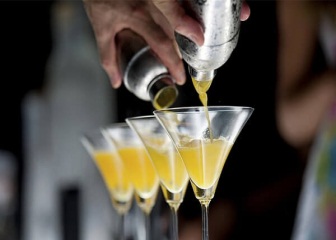 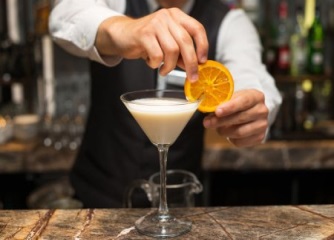 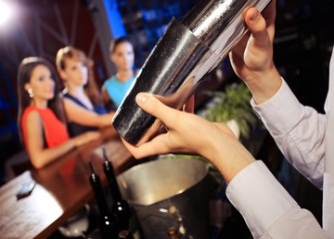 с 2007 года                                                                                                                             с  2003 года
с 2017 года
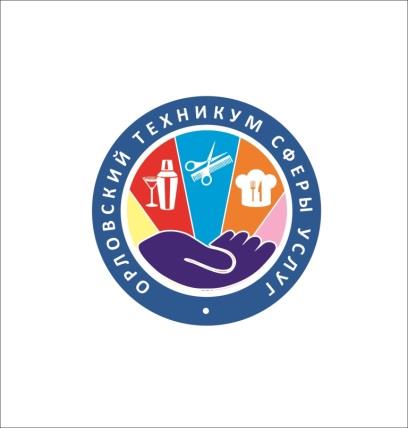 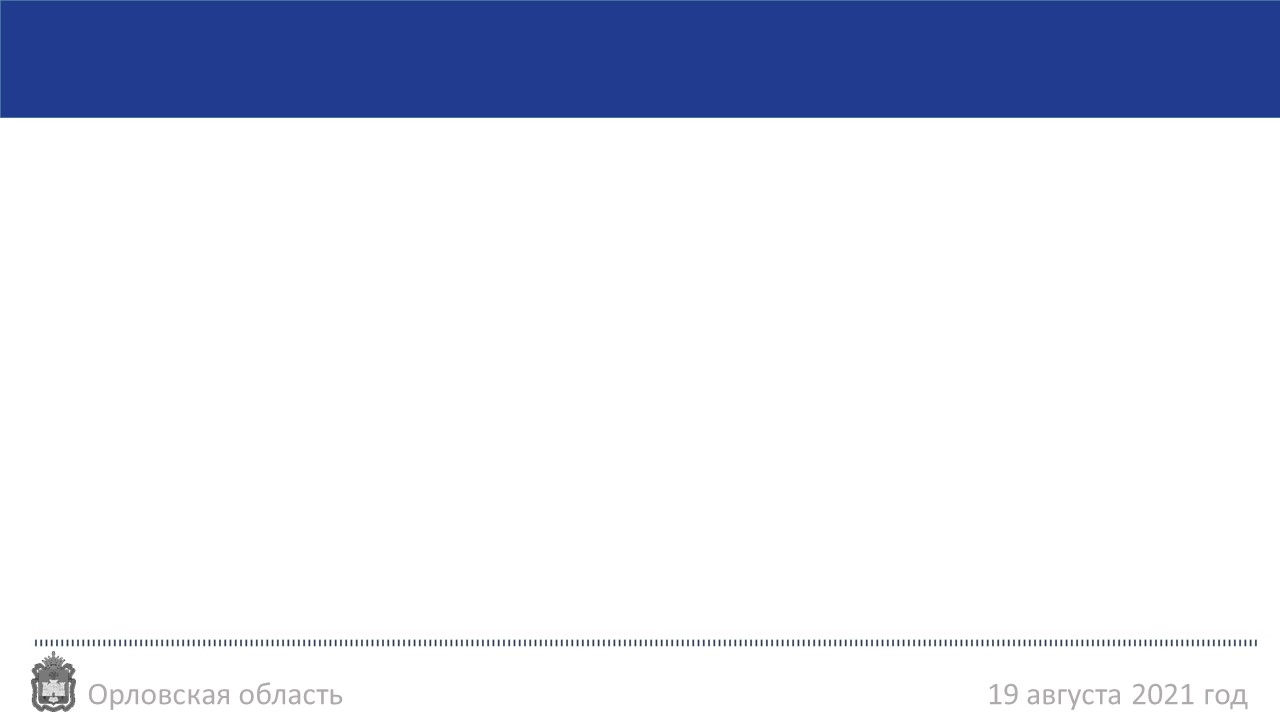 Организация производственной и преддипломной практики
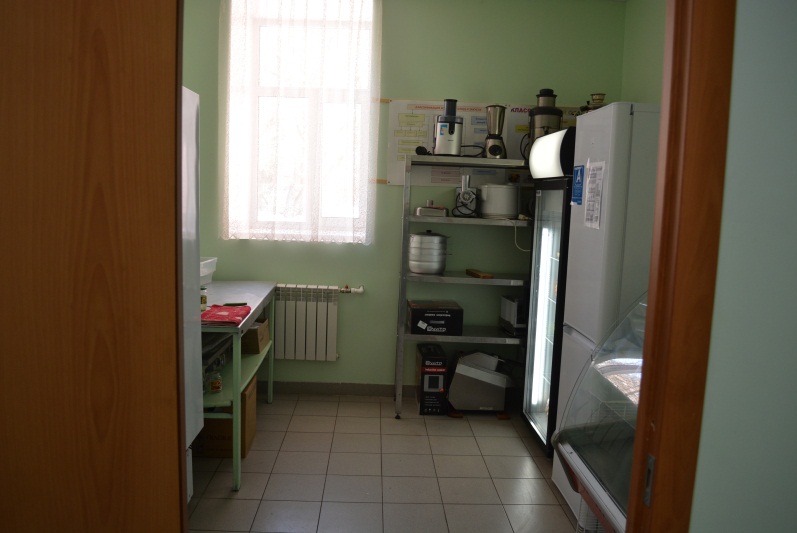 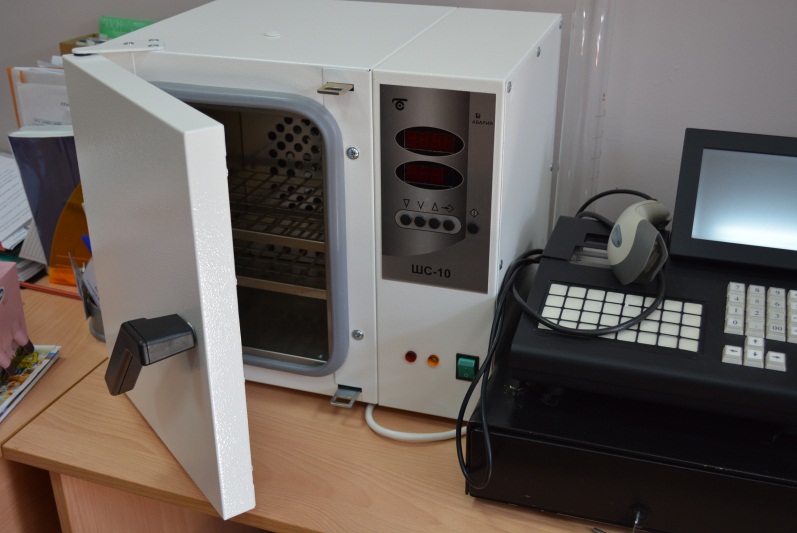 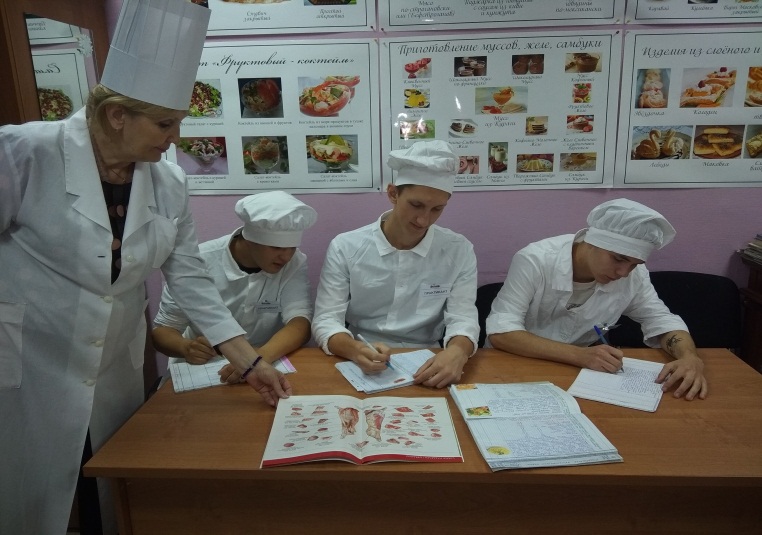 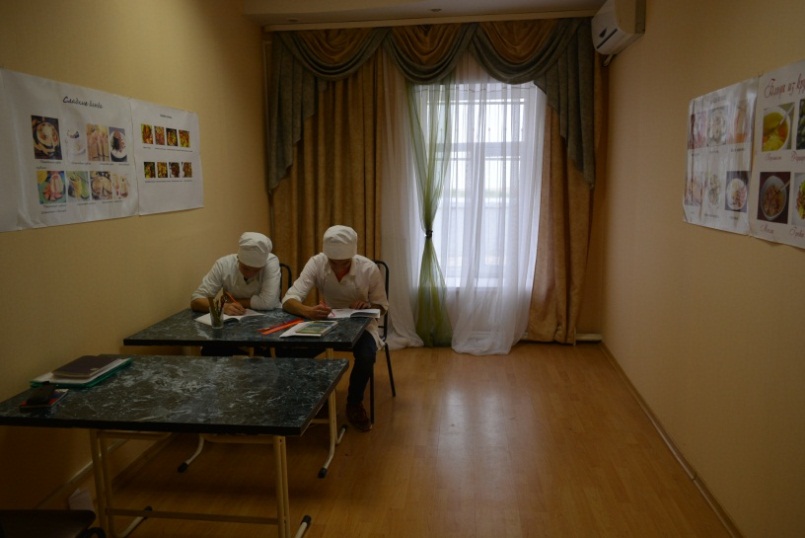 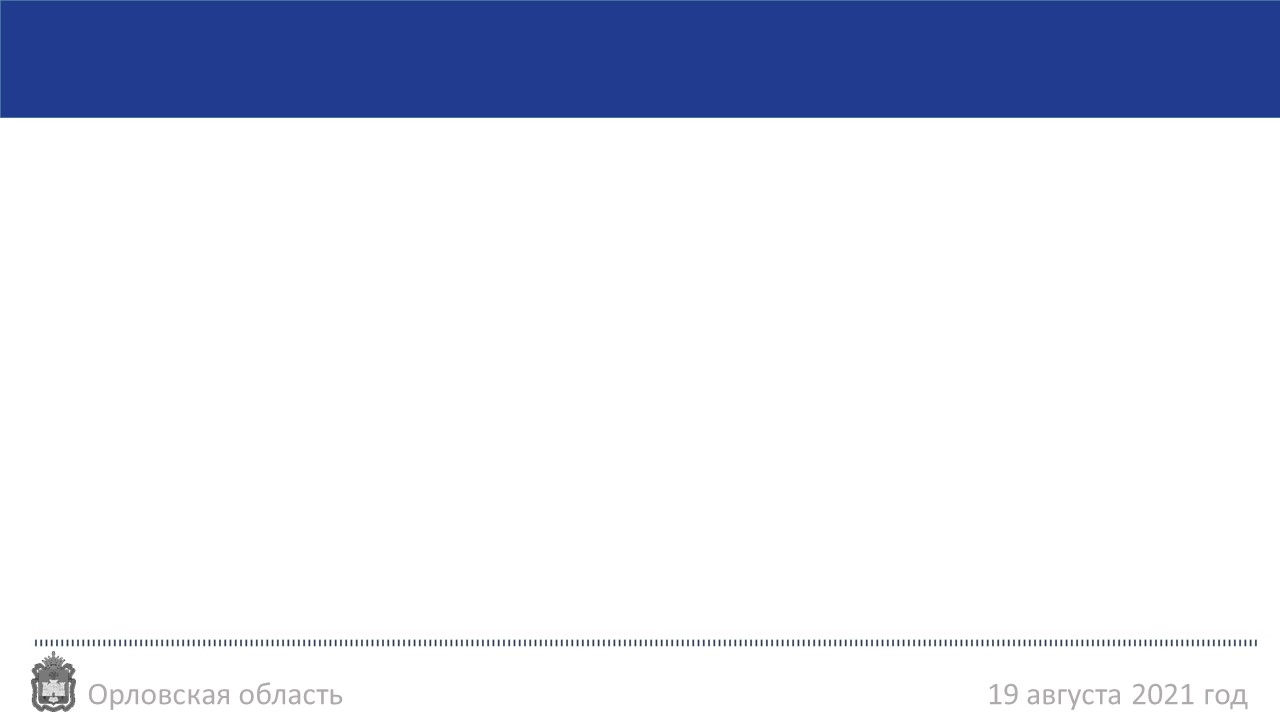 Мастер-классы от работодателей, 
встречи с выпускниками
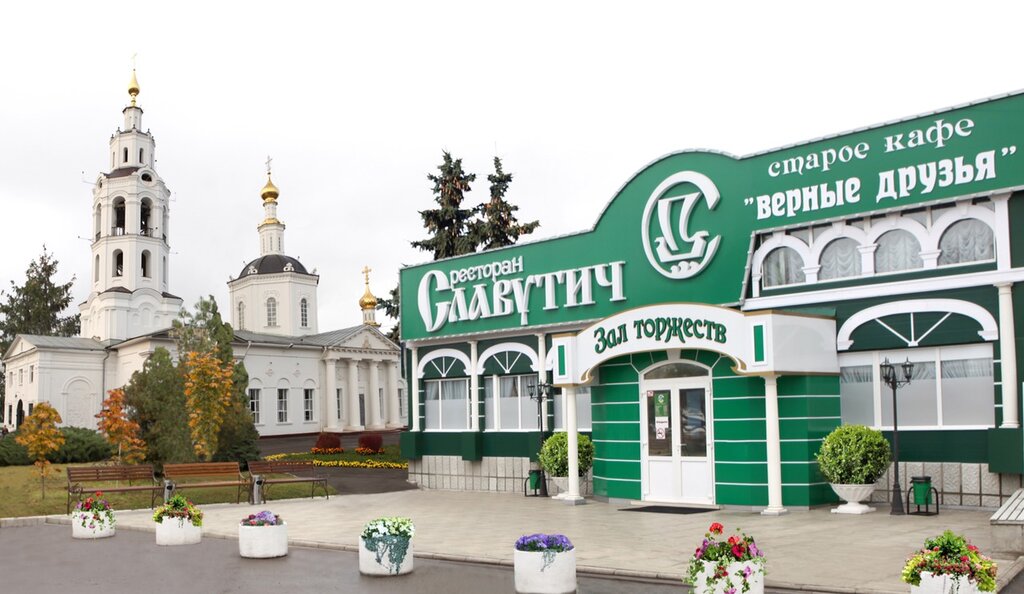 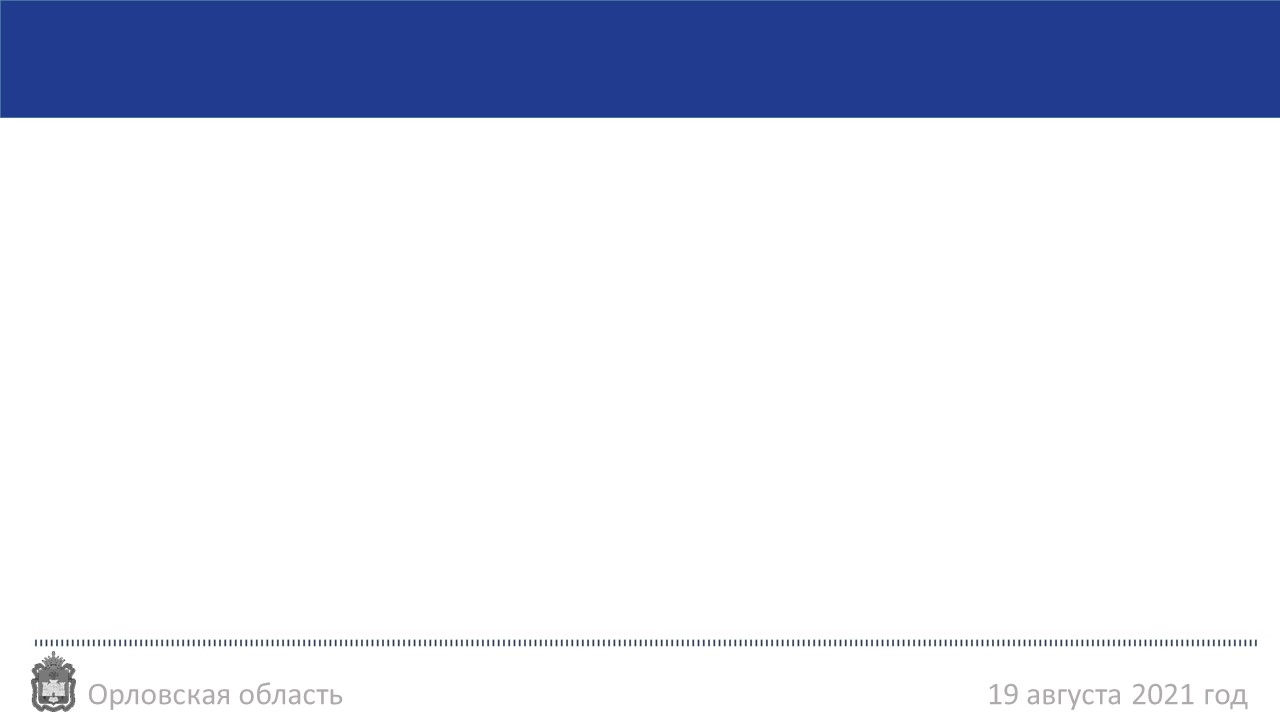 Участие в Итоговой Государственной Аттестации
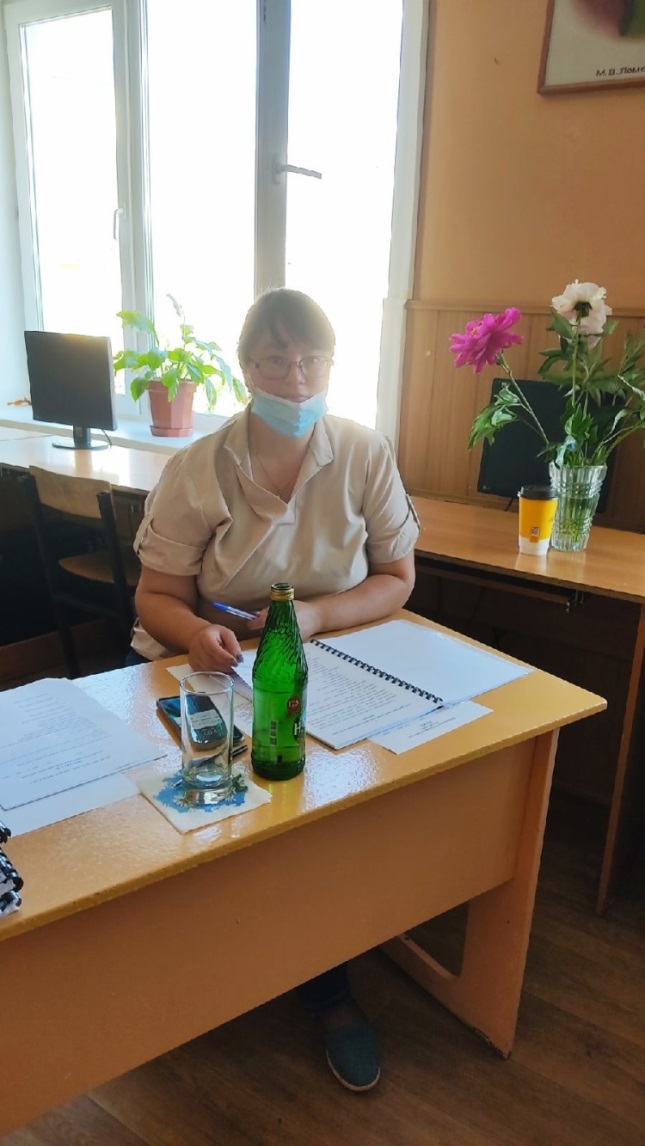 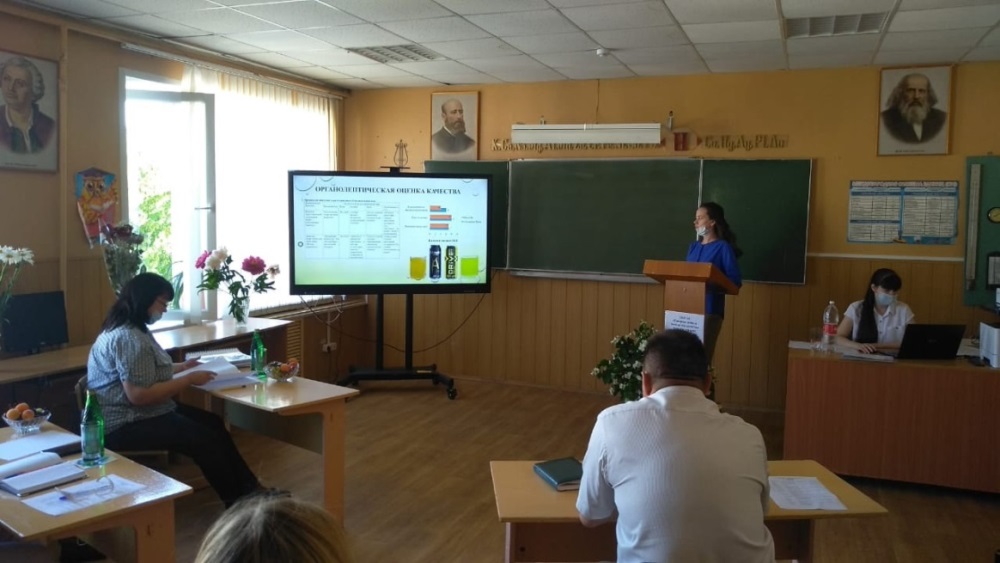 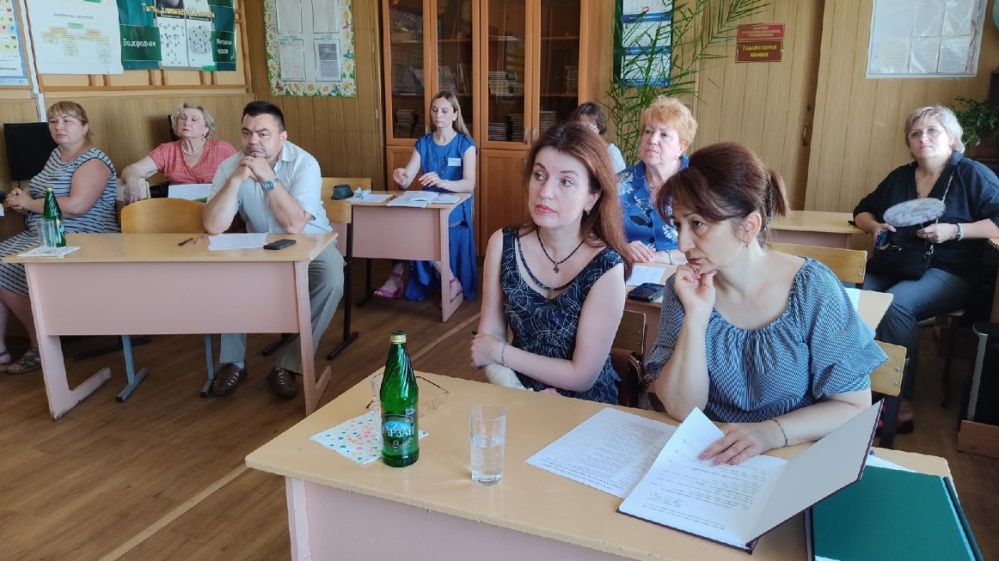 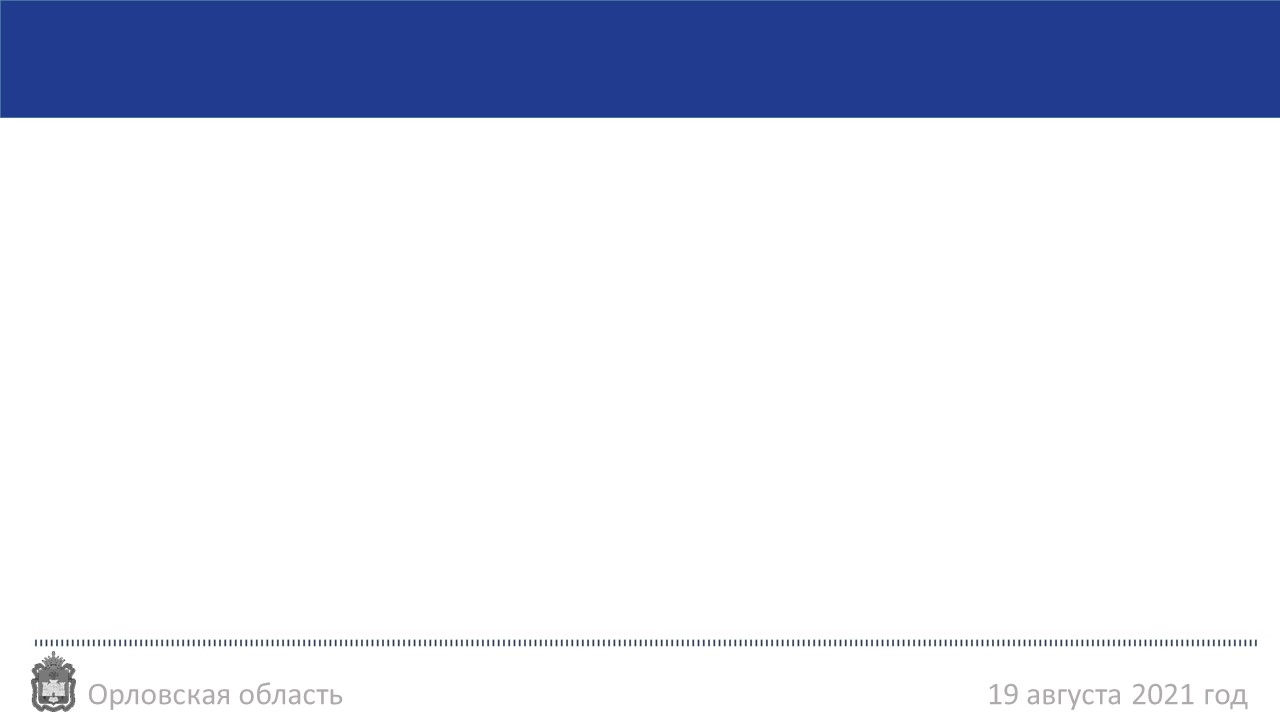 Социальное партнерство
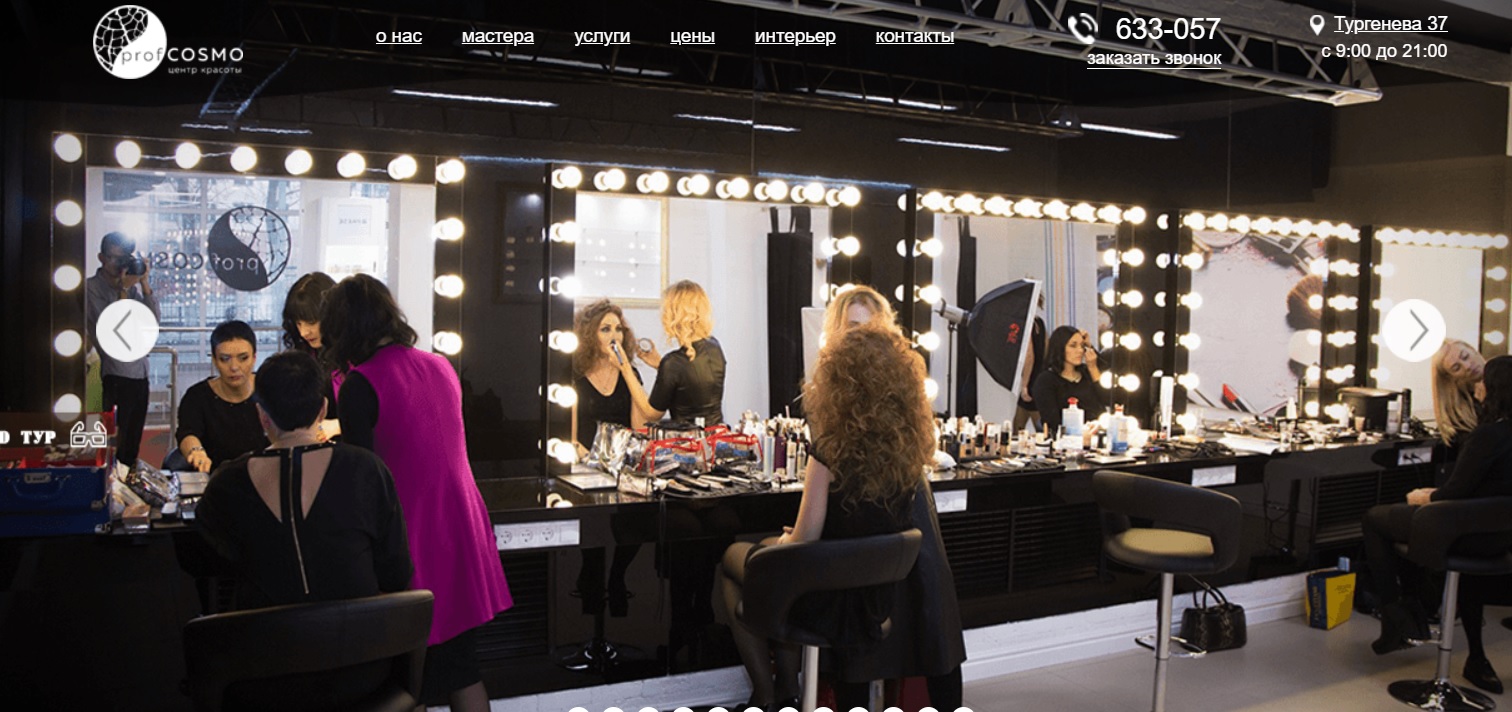 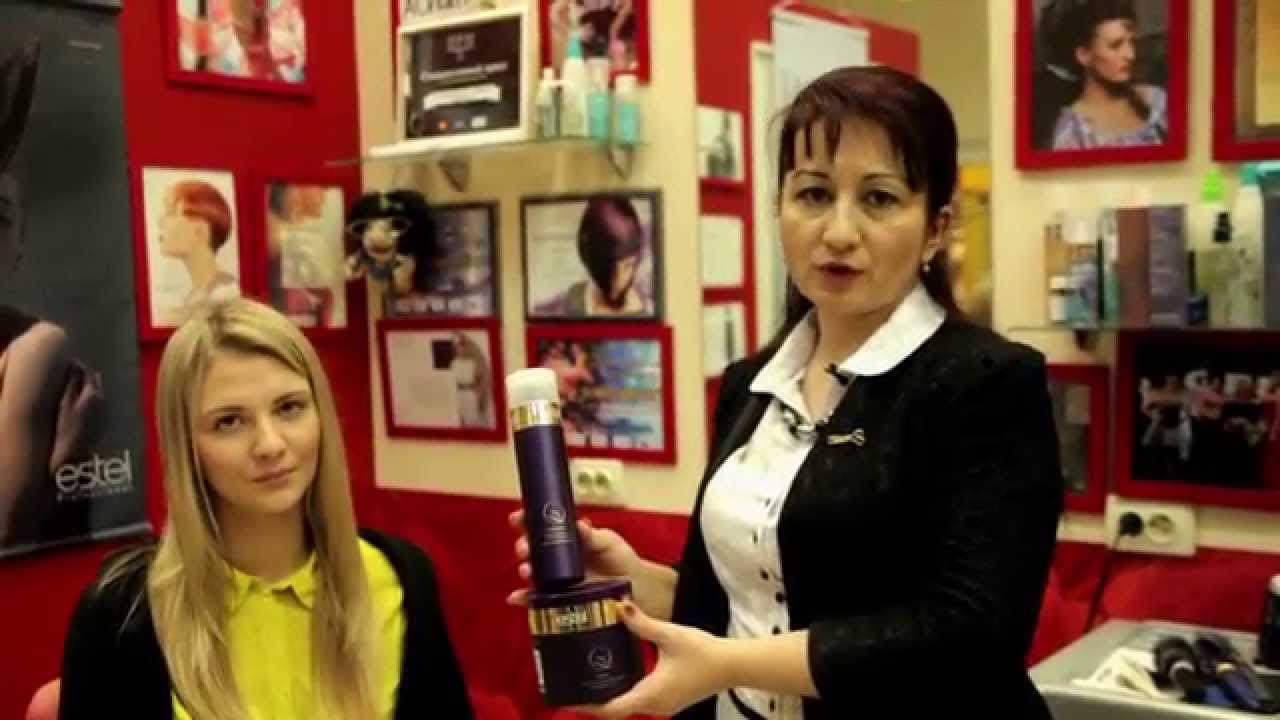 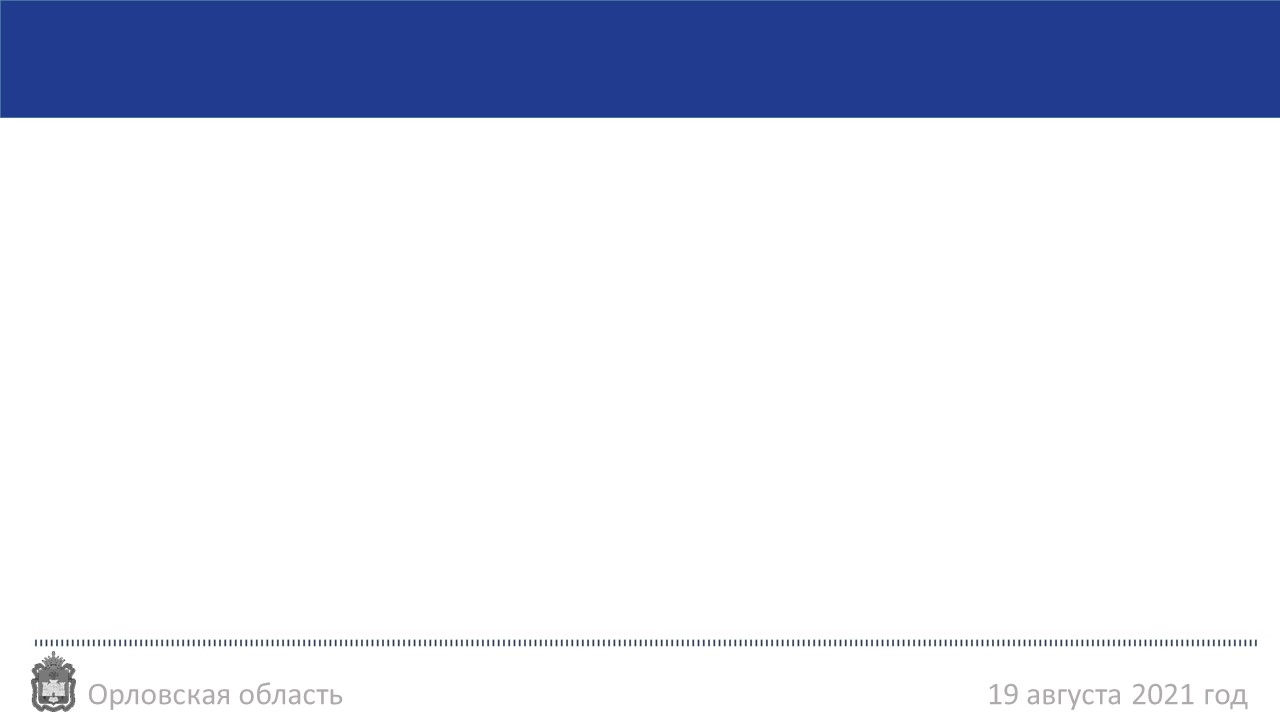 Опубликование вакансий и помощь в трудоустройстве
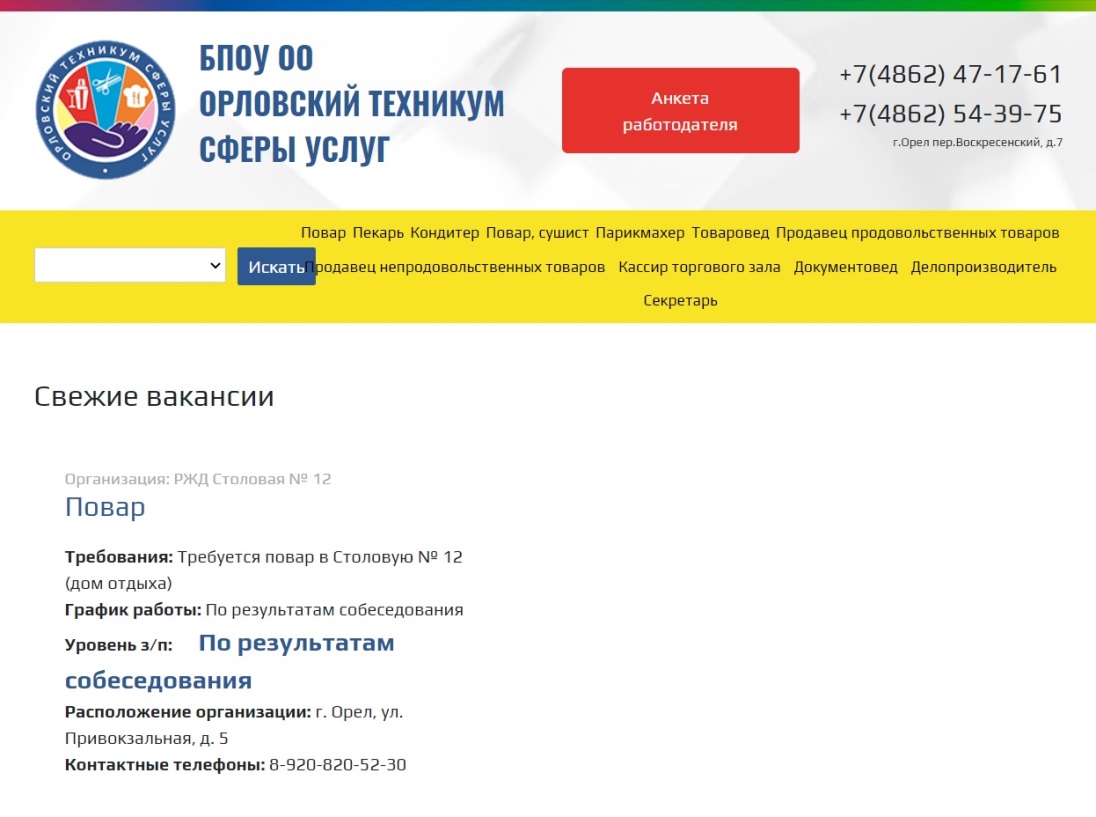 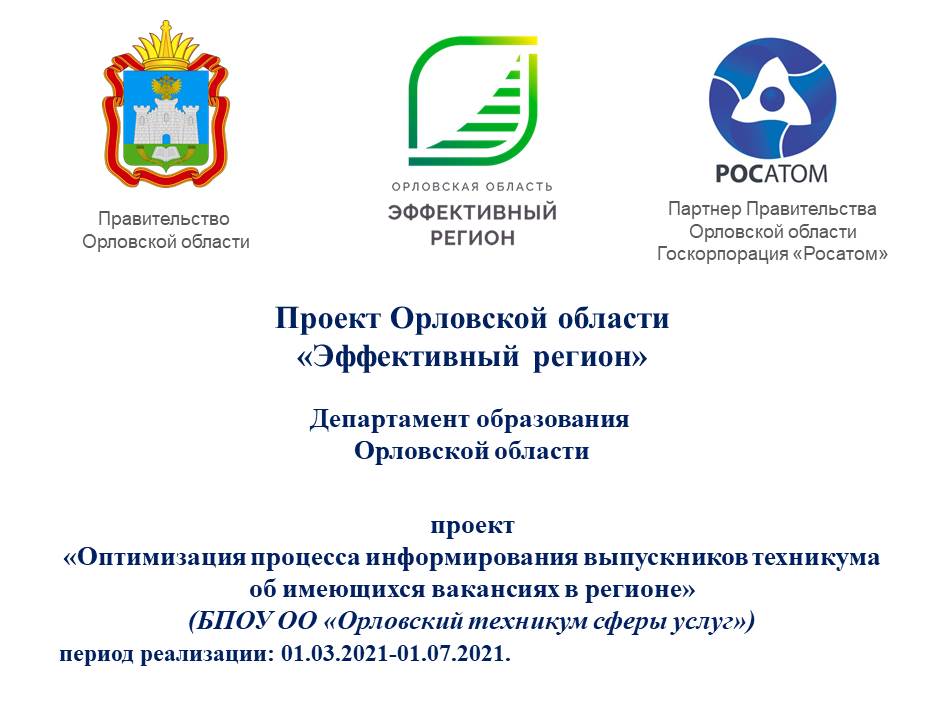 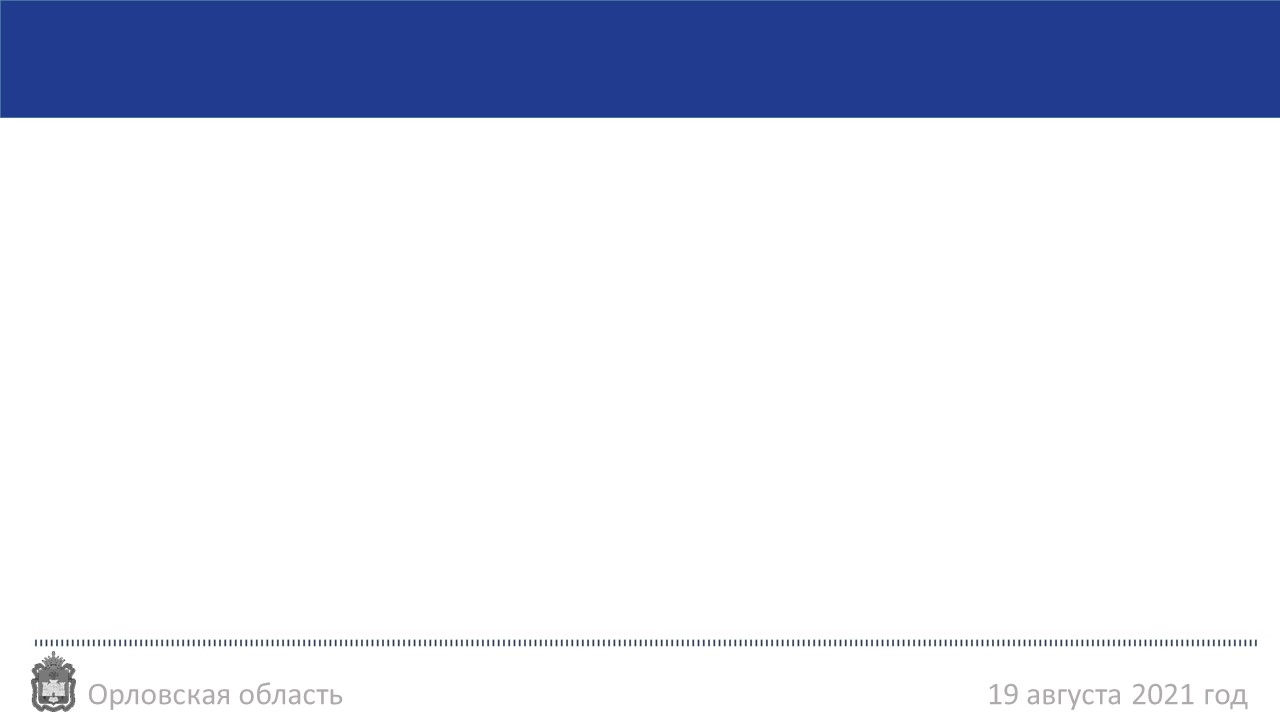 Профессионально успешный выпускник
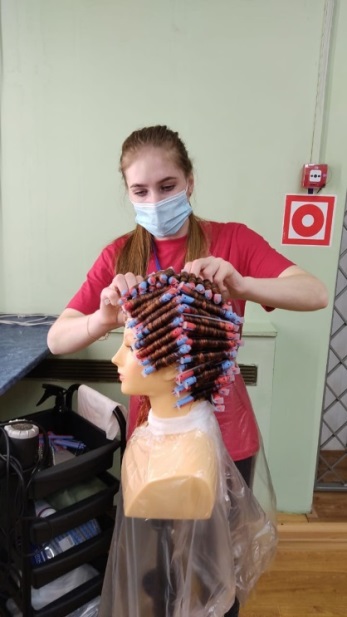 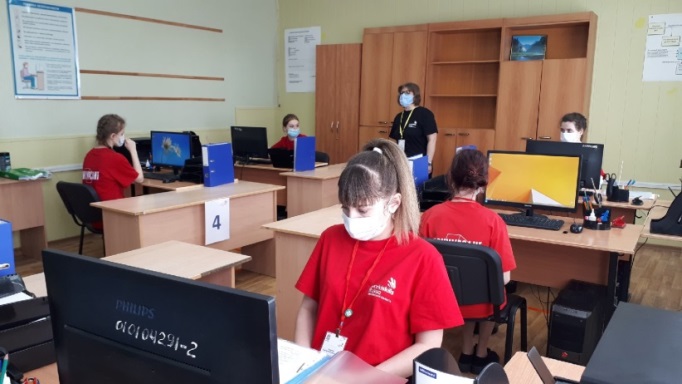 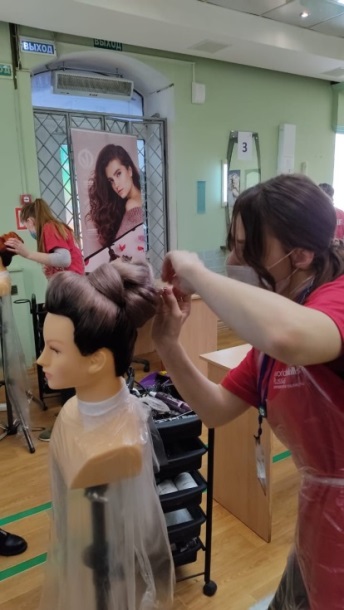 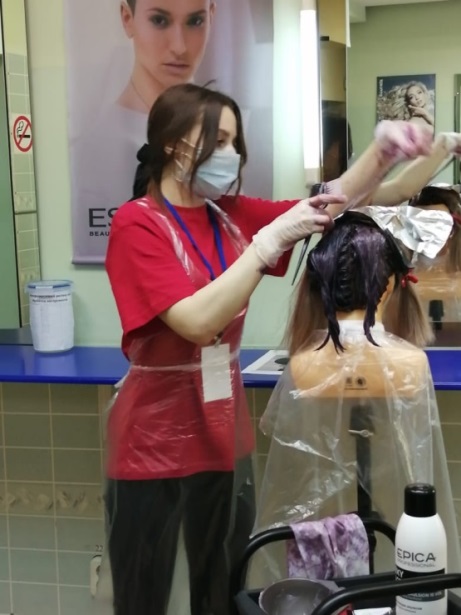 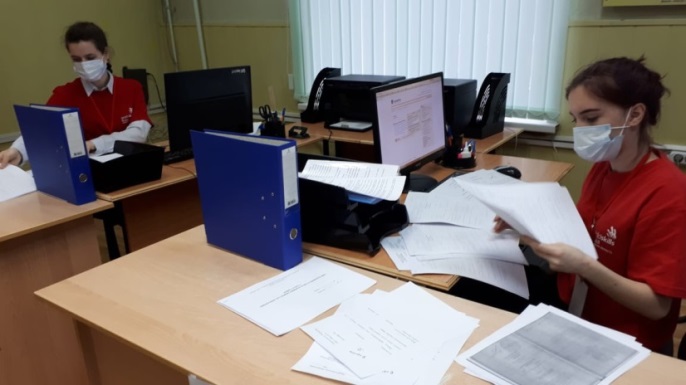 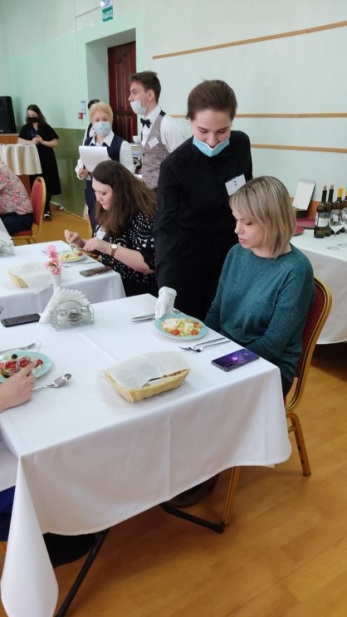 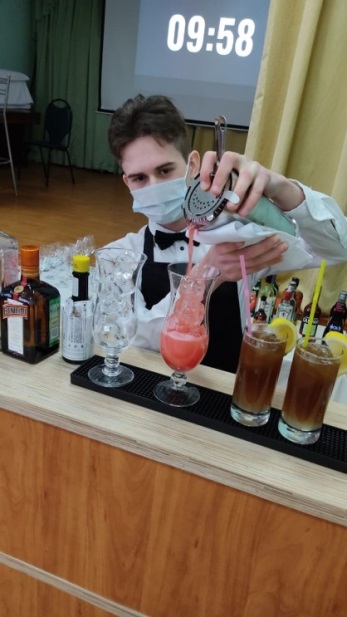 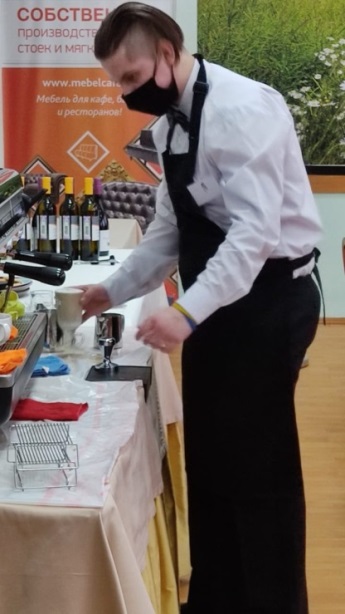 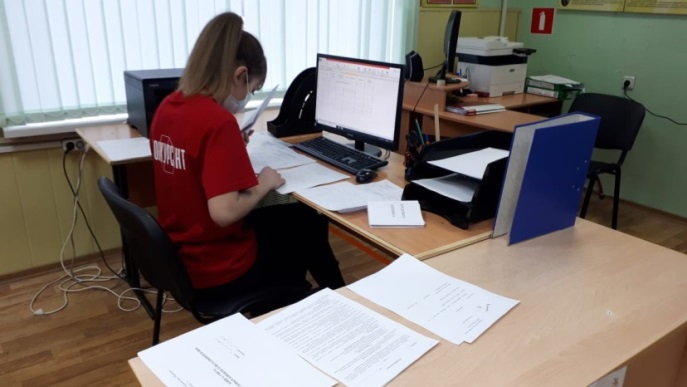